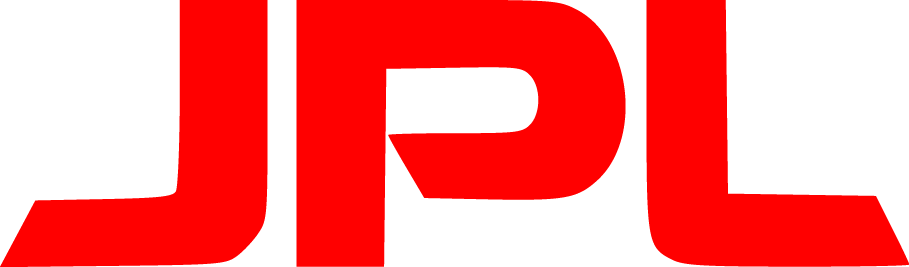 ALL-Electric ROver 
for Sample Storage
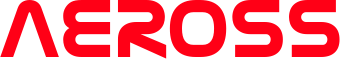 Team: David Koester (PM), Emily Mitzak
Owen Kaufmann, Aaron Buller, 
Adam Trunko, Benjamin Lodwick, 
Keaton Paquin, Max Malden,
Patrick Riley, Ricardo Lopez-Abadia

Underlined: Presenters
Sponsor: Jet Propulsion Laboratory, Barbara Streiffert
Advisor: Dr. Jean Koster
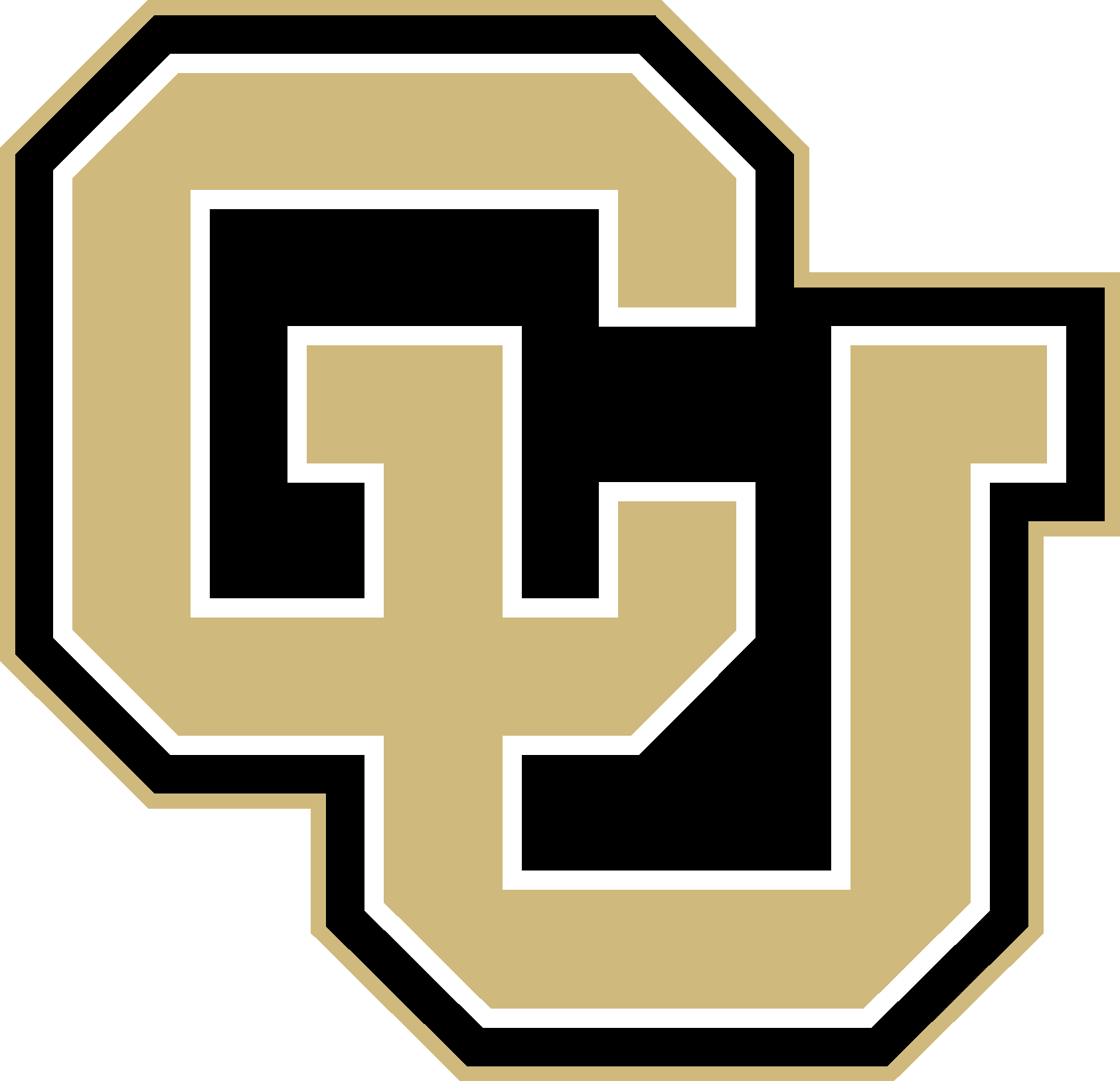 ‹#›
[Speaker Notes: 25 min time limit!]
Presentation Layout
Presentation Layout
3.	Baseline Design
Project Description
1.A. Motivation
3.A. Sample Collection
1.B. Mission Statement
3.B. Drive Train
1.C. Functional Requirements
3.C. Uplink
3.D. Downlink
4.	Feasibility Analyzes
2.	CONOPS
4.A. Sample Collection
2.A. Mission Objectives
4.B. Drive Train
2.B. Functional Block Diagram
4.C. COMMS
5.	Summary
5.A. Status
5.B. Future Studies Needed
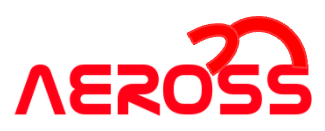 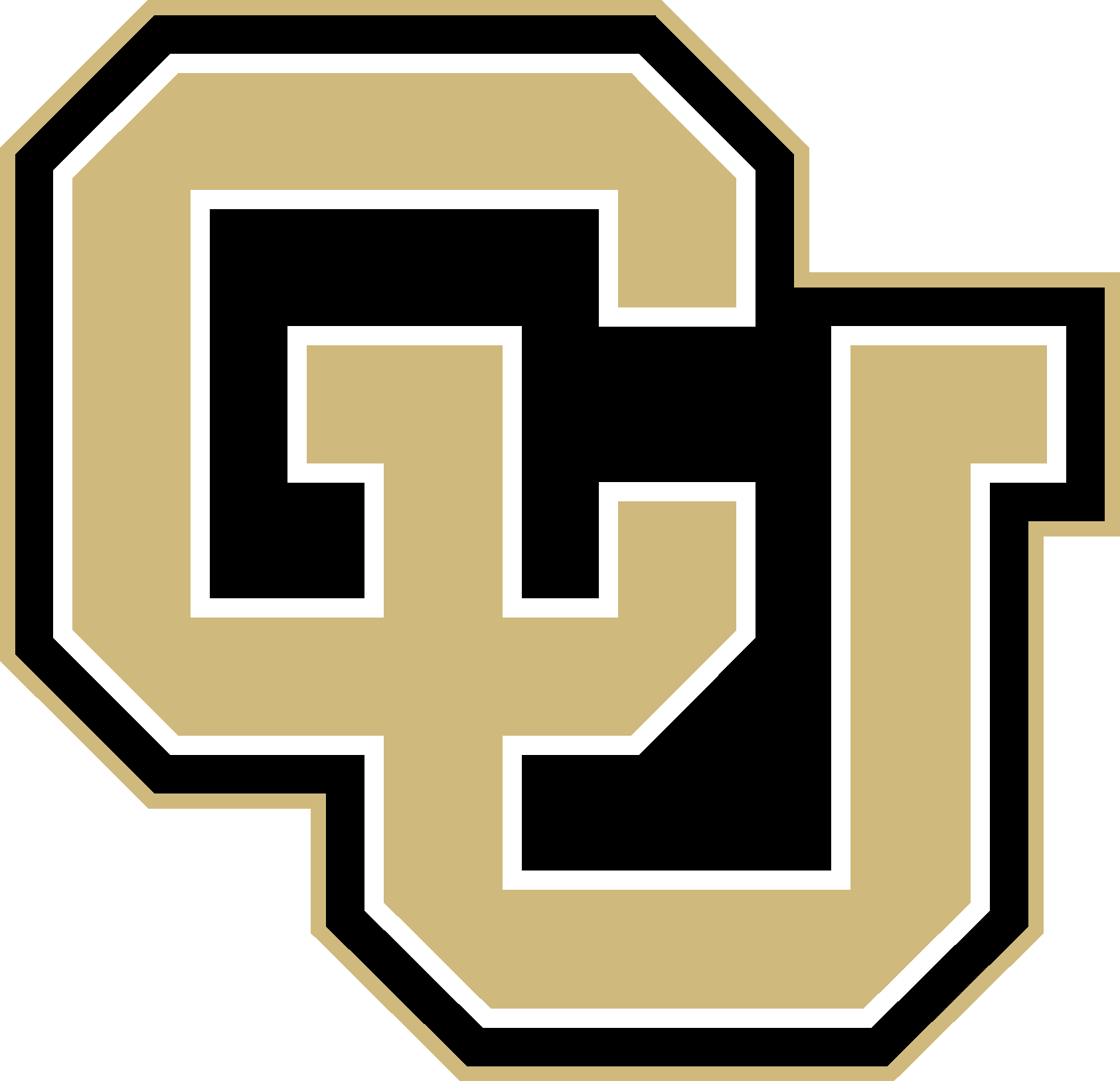 ‹#›
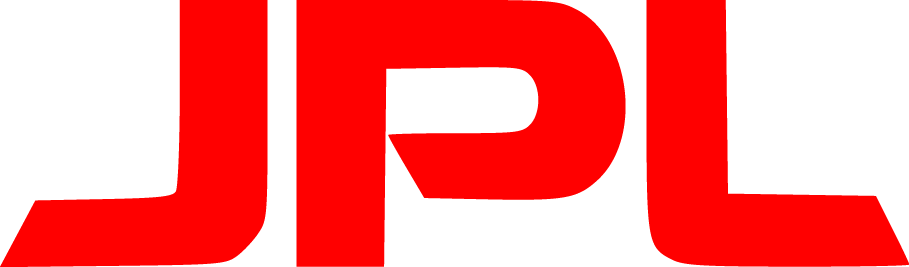 PROJECT DESCRIPTION
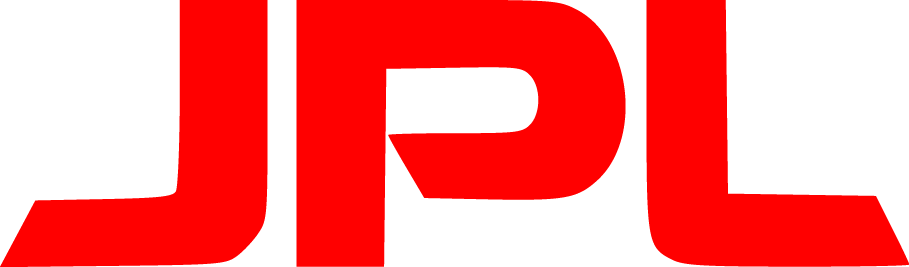 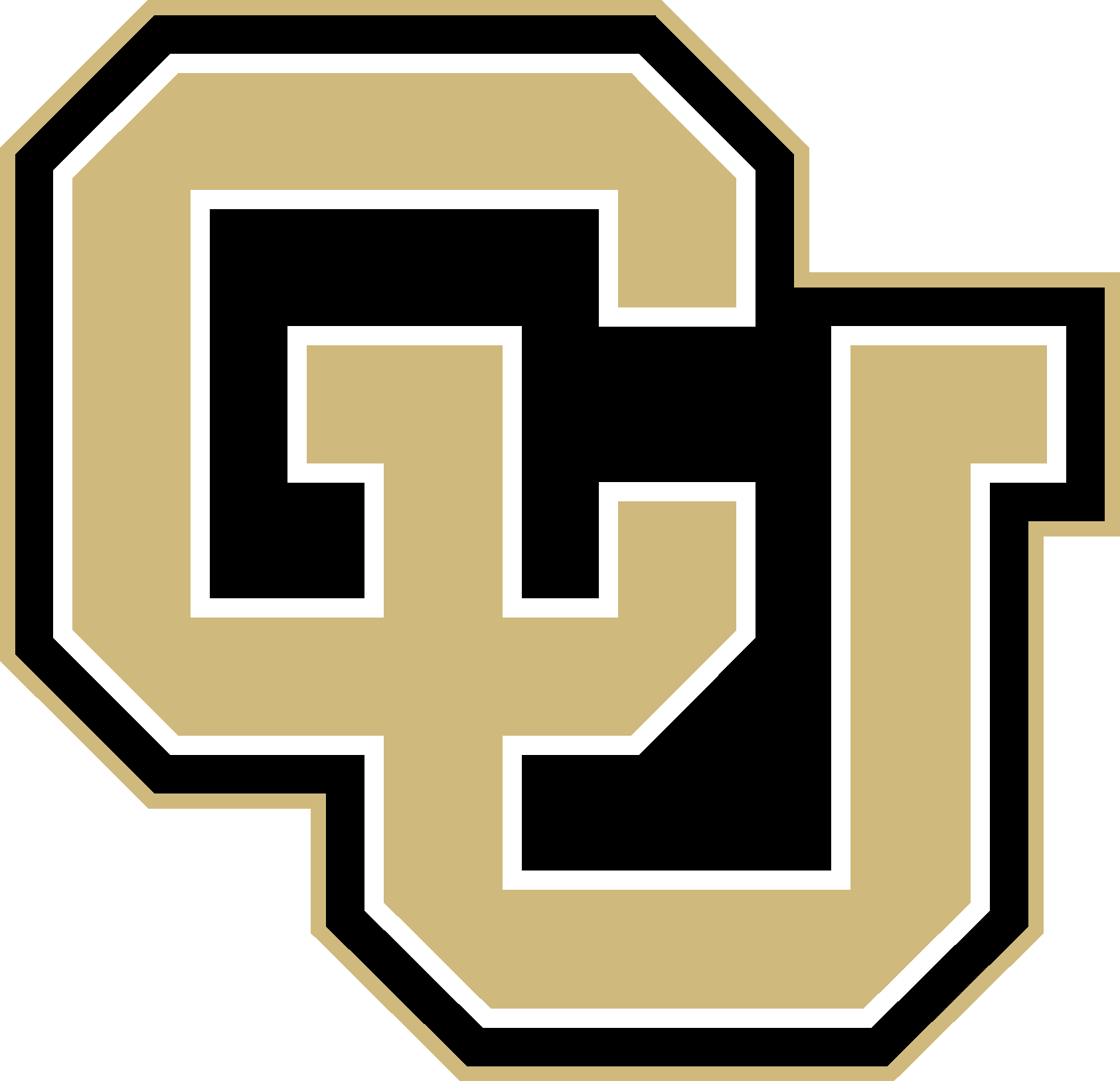 ‹#›
Motivation
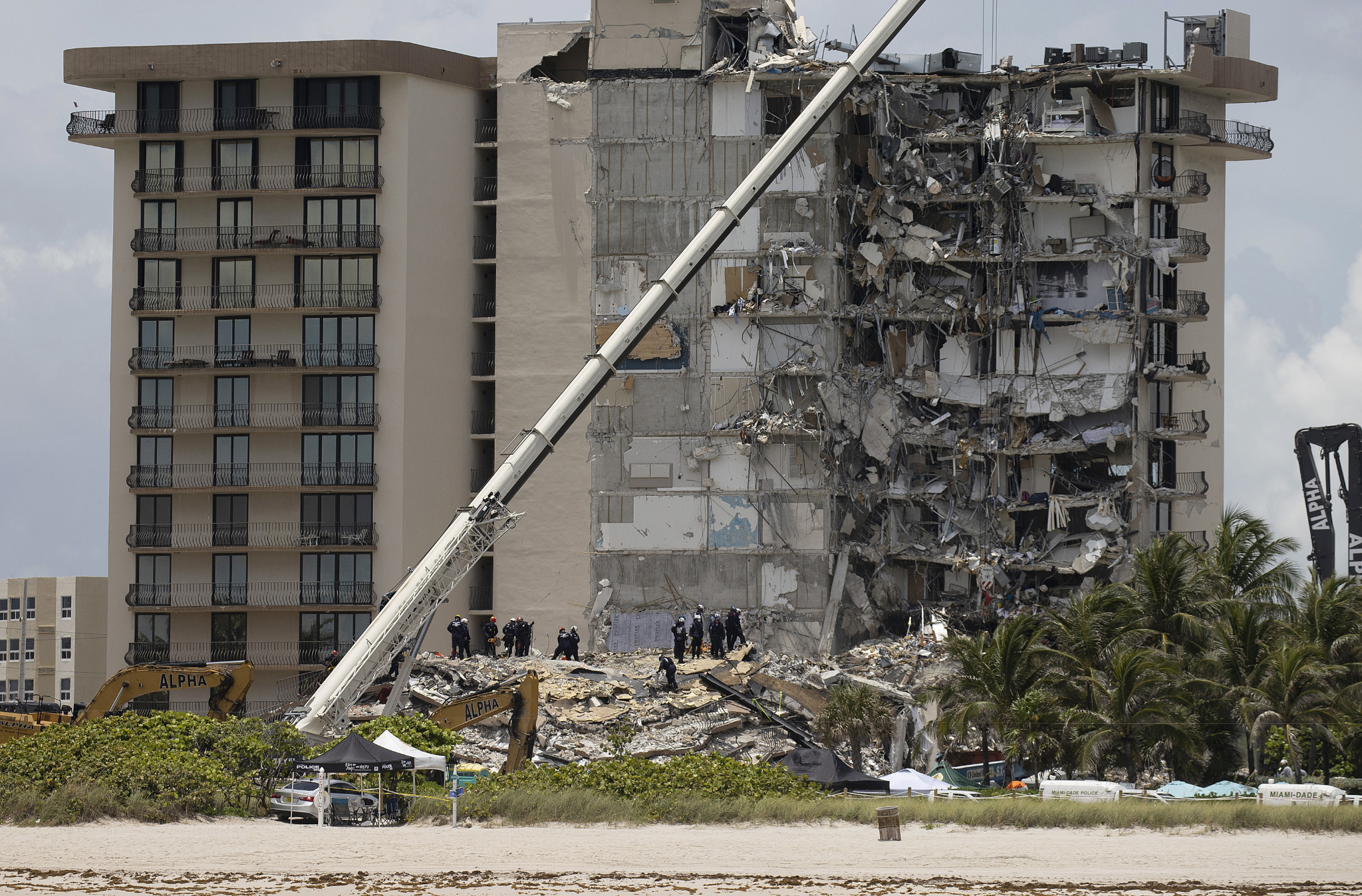 Accessibility to certain areas on Earth may be better suited for robots than humans
Building collapse
Natural disaster zones
Samples may be required but risk to humans is too high 
Mitigating the risk to humans in acquiring samples requires:
Rover that collects and stores sample of interest (SOI)
Courtesy: NPR
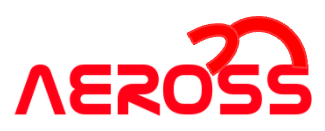 ‹#›
Timeline
Project Description
CONOPS
Baseline Design
Baseline Feasibility
Summary
[Speaker Notes: Notes for Presentation:
-Why are we doing this?
-Some areas are impractical for humans to access
	-Location
	-Environmental Hazards]
Mission Statement
The All-electric ROver for Sample Storage (AEROSS) team will provide JPL with a child rover that will collect a sample, put the sample in a capsule and deposit the sample in a specific location. The child rover will also have the ability to communicate with the mother rover from the previous senior project, DRIFT.
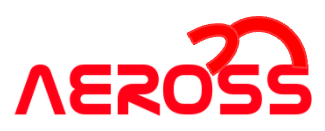 ‹#›
Timeline
Project Description
CONOPS
Baseline Design
Baseline Feasibility
Summary
[Speaker Notes: Too busy, cut down on wording]
Functional Requirements
FR.1 AEROSS shall be able to collect, store, and deposit a sample that is less than 2 lbs

FR.2 AEROSS shall be able to collect, store, and deposit a sample that is 20 mm at its largest dimension

FR.3 AEROSS shall be able to deposit a sample at a location of interest (LOI) with +/- 2cm of accuracy

FR.4 AEROSS shall be able to drive to a specified LOI and return to its original location within a radius of 100 m and have 360 degree turn capability

FR.5 AEROSS shall be able to send and receive information from a ground station or mother rover

FR.6 AEROSS shall have video capability with a greater than 100 degree field of view
Sample Collection
Drive Train
COMMS
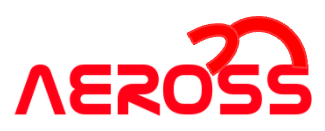 ‹#›
Timeline
Timeline
Project Description
Project Description
CONOPS
CONOPS
Baseline Design
Baseline Design
Baseline Feasibility
Baseline Feasibility
Summary
Summary
[Speaker Notes: Highlight words 
1 - collect, store, deposit, 2lbs
2 - collect, store, deposit, 20mm
3 - deposit LOI, 2cm accuracy
4 - specified LOI, return OG location, rad 100m, 360 deg turn
5 - send and receive info
6 - video capability, FOV 100]
CONOPS
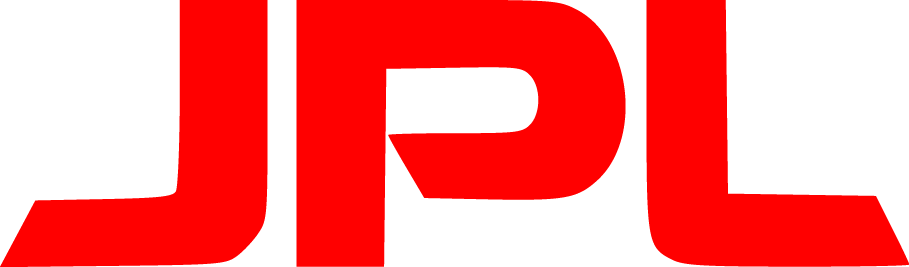 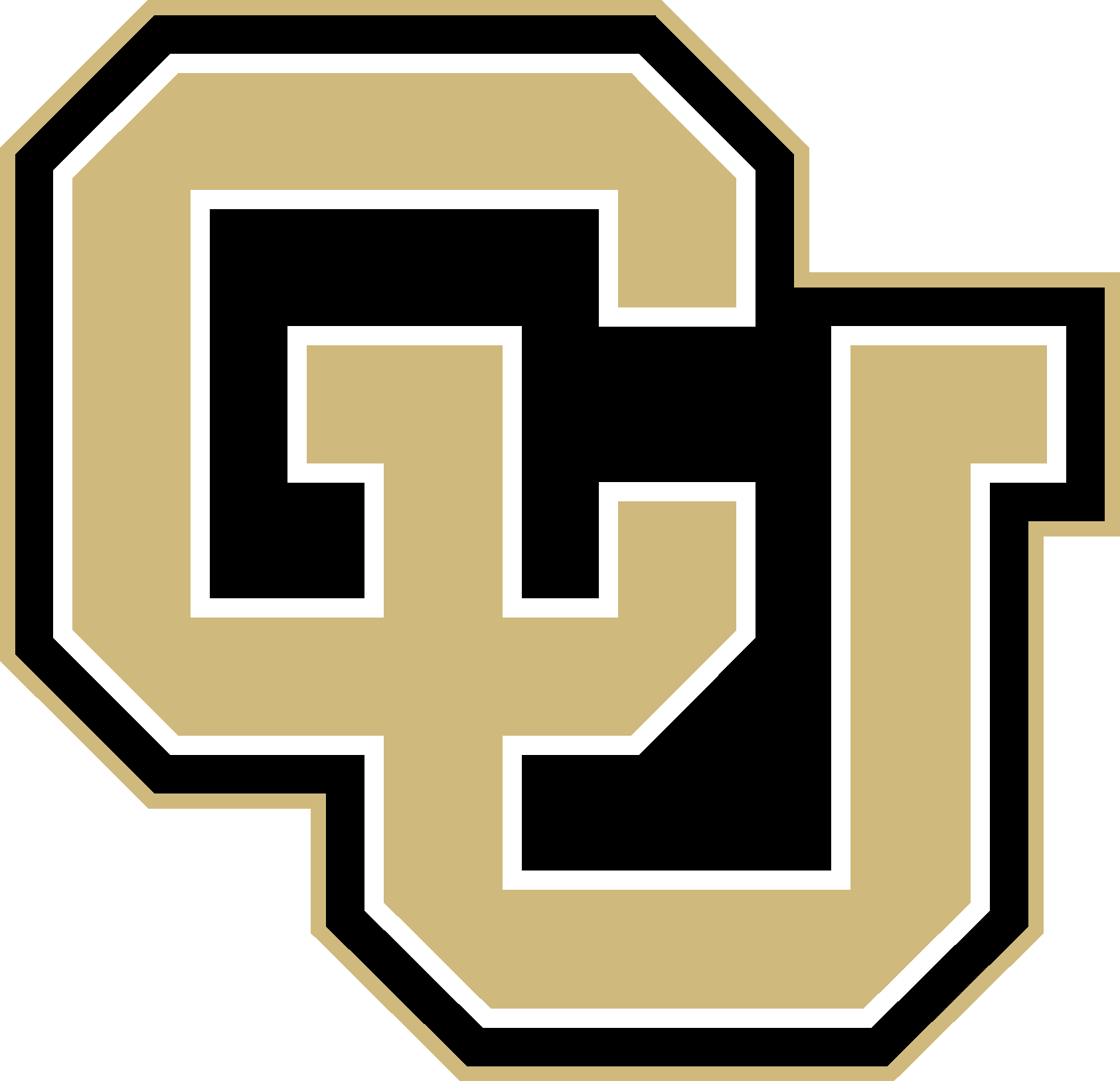 ‹#›
[Speaker Notes: Not sure if we should have this as a separate section or just keep it in the project overview stuff]
CONOPS
3
4
5
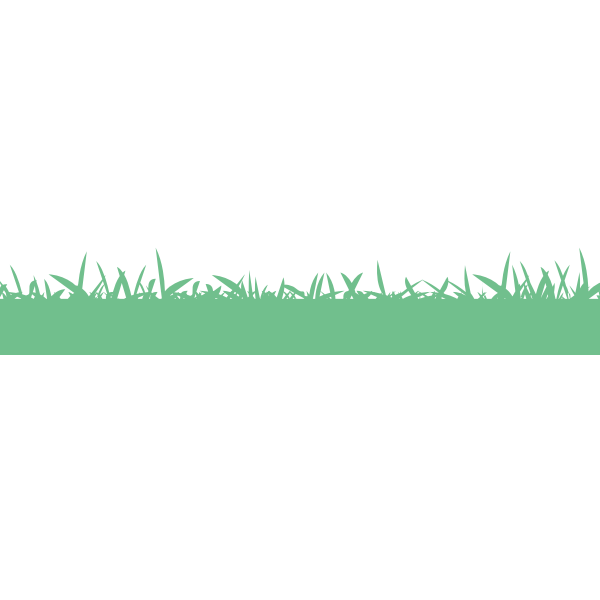 1
2
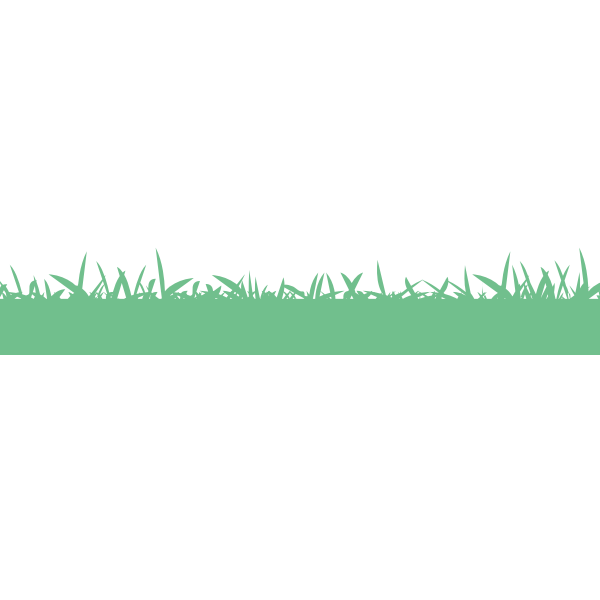 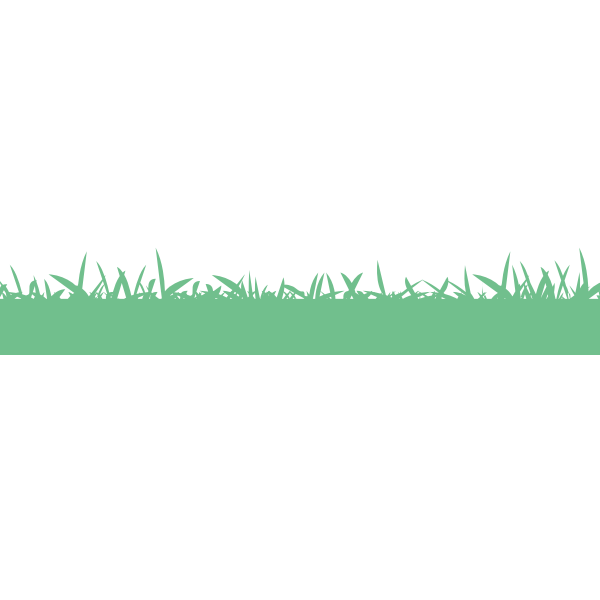 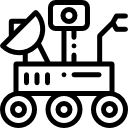 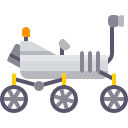 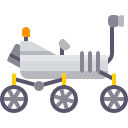 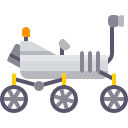 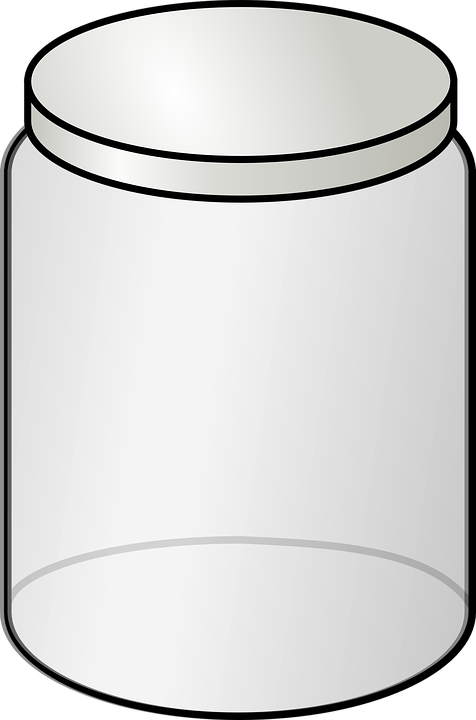 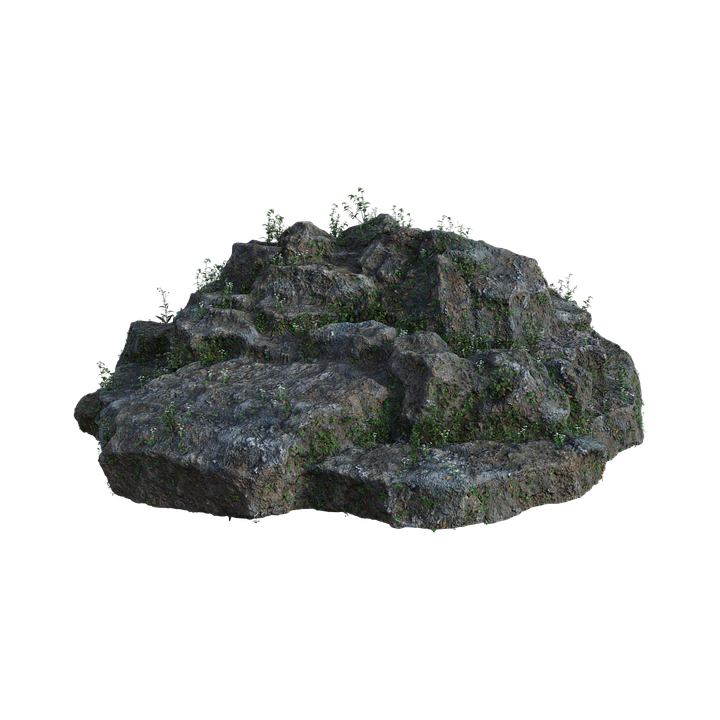 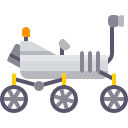 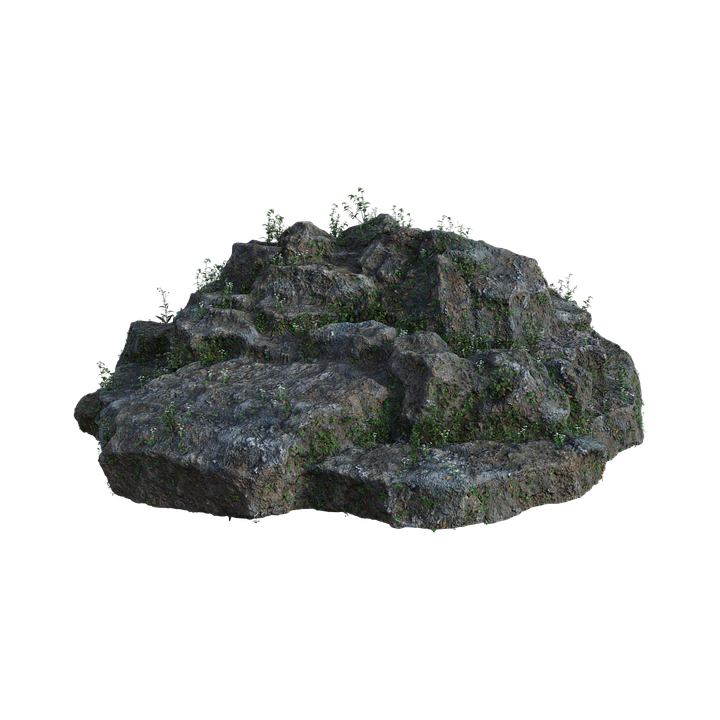 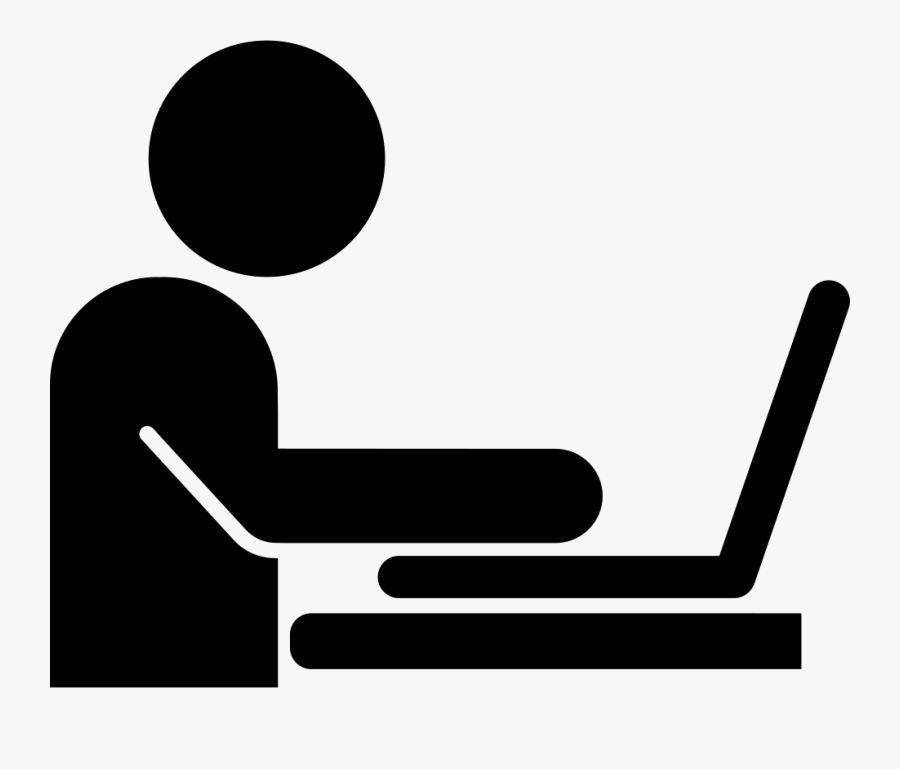 Identify and Collect
Sample
Establish
Communication
Deposit
Sample
Return to Mother
Drive to LOI
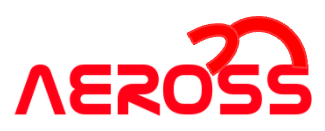 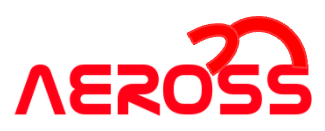 ‹#›
Timeline
Timeline
Project Description
Project Description
CONOPS
CONOPS
Baseline Design
Baseline Design
Baseline Feasibility
Baseline Feasibility
Summary
Summary
[Speaker Notes: Highlight words 
1 - collect, store, deposit, 2lbs
2 - collect, store, deposit, 20mm
3 - deposit LOI, 2cm accuracy
4 - specified LOI, return OG location, rad 100m, 360 deg turn
5 - send and receive info
6 - video capability, FOV 100]
Functional Block Diagram
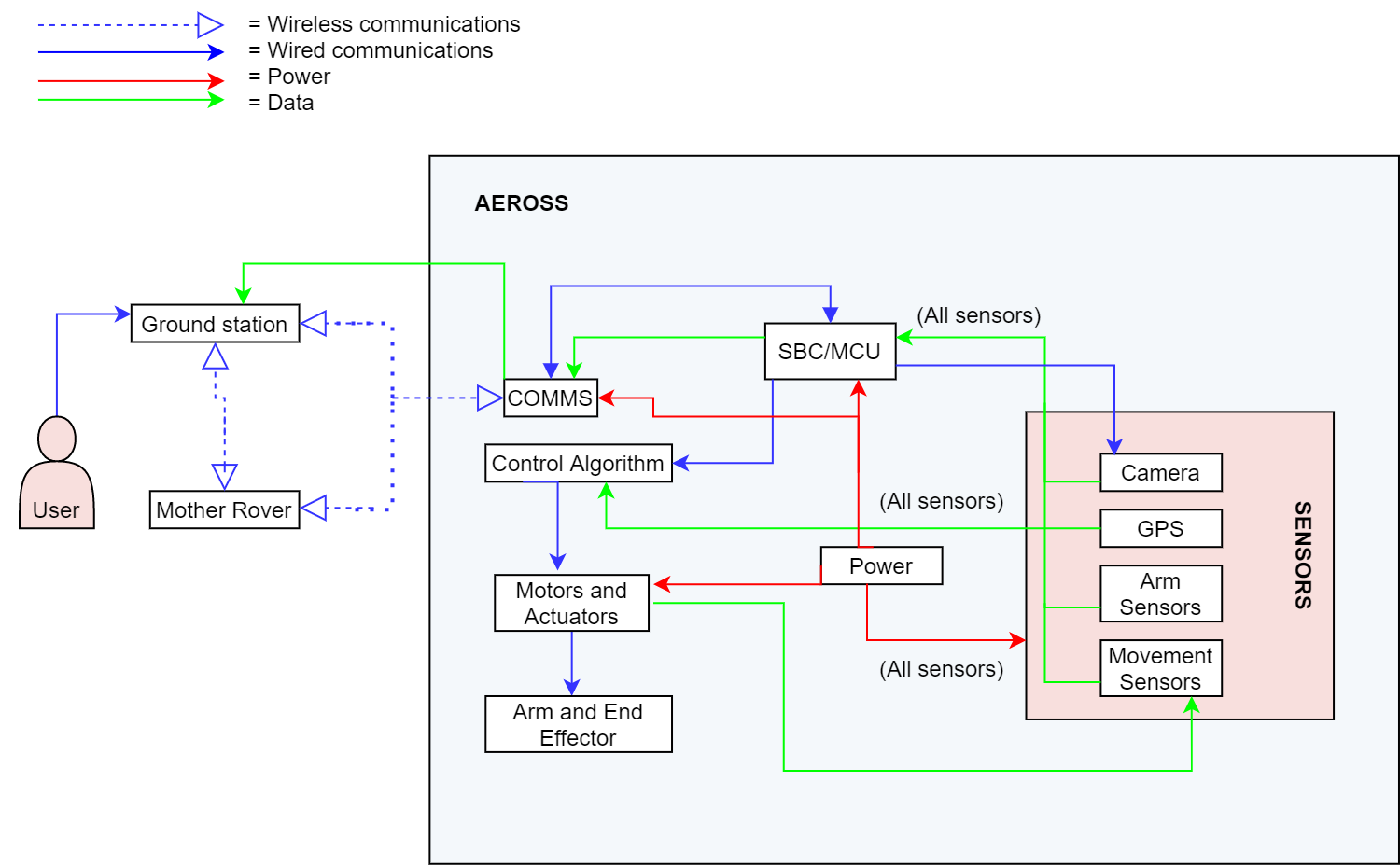 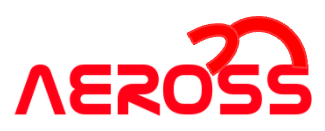 ‹#›
Timeline
Project Description
CONOPS
Baseline Design
Baseline Feasibility
Summary
[Speaker Notes: Highlight words 
1 - collect, store, deposit, 2lbs
2 - collect, store, deposit, 20mm
3 - deposit LOI, 2cm accuracy
4 - specified LOI, return OG location, rad 100m, 360 deg turn
5 - send and receive info
6 - video capability, FOV 100]
Baseline Design
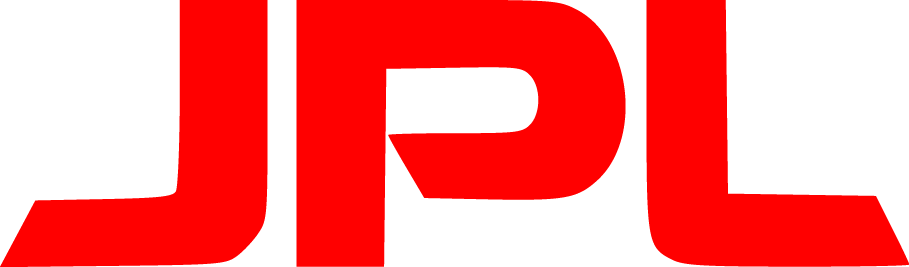 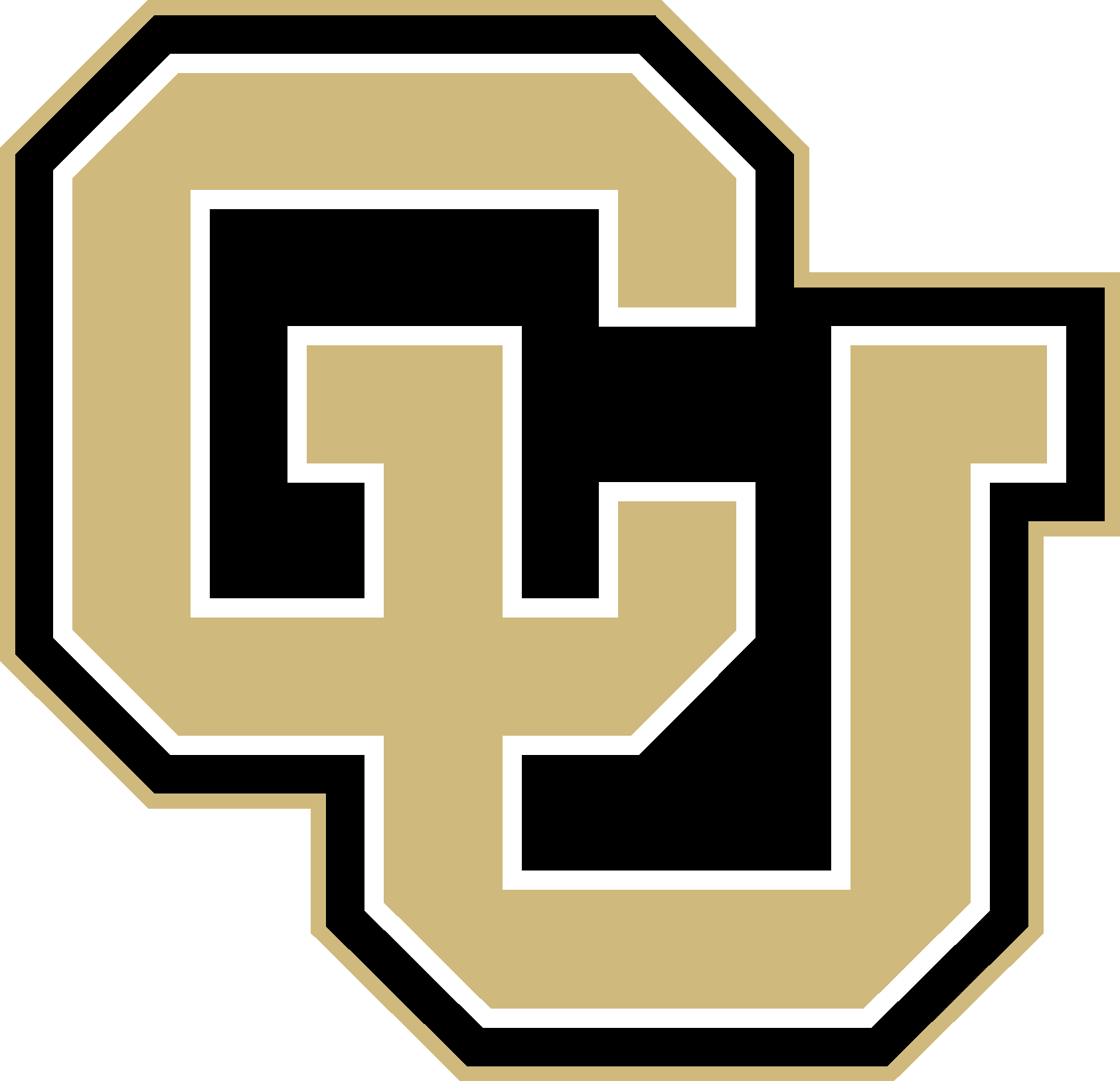 ‹#›
Baseline Design: Overview
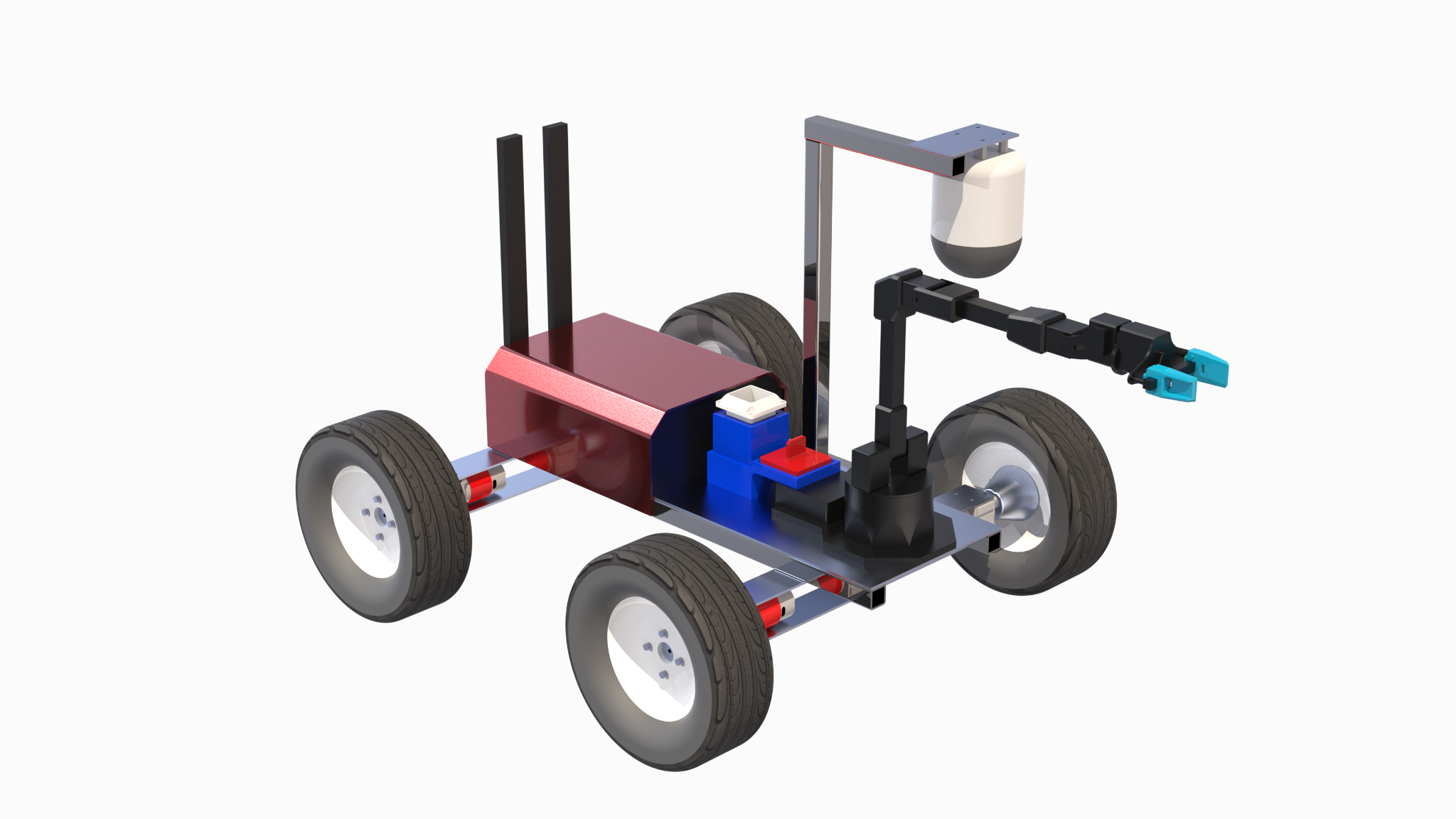 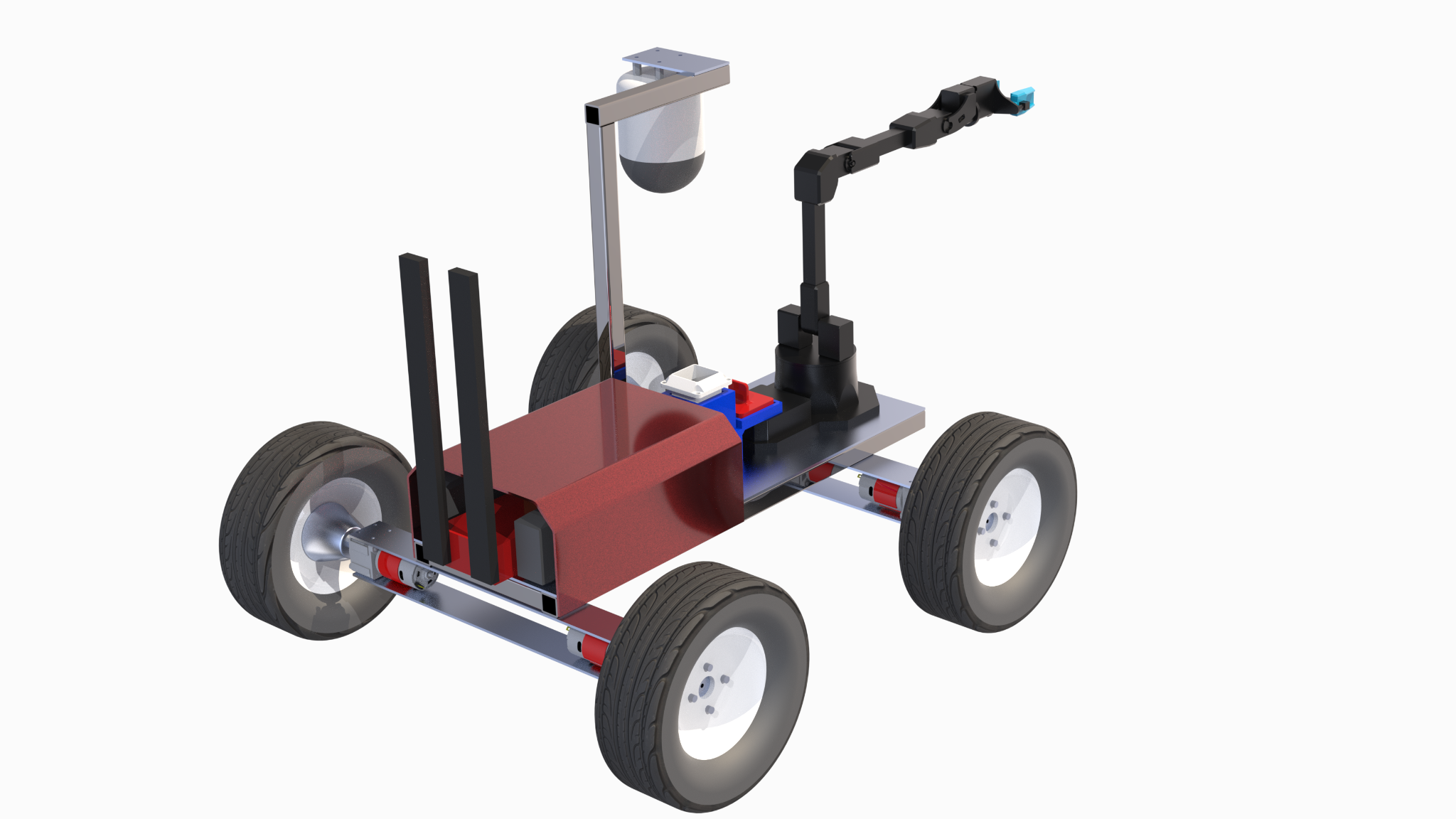 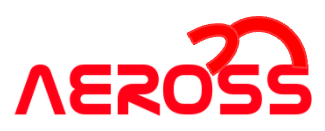 ‹#›
Baseline Design: Overview
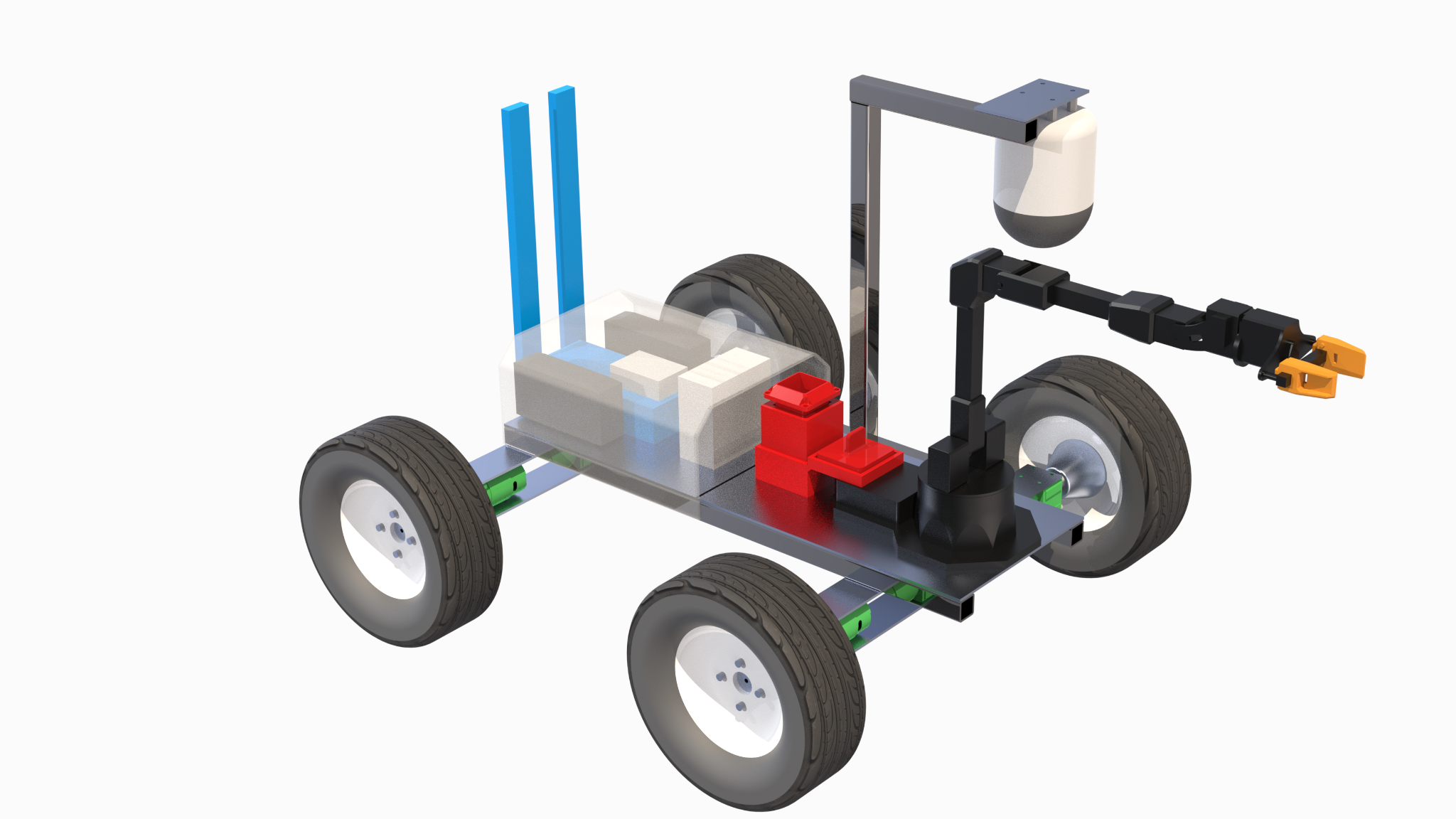 Sample Collection Device

Sample Collection Container

Drive Train

Communications
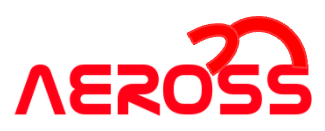 ‹#›
Sample Collection Device
Design Options Considered
Rectangular Arm Geometry
Cylindrical Arm Geometry
Articulating Arm
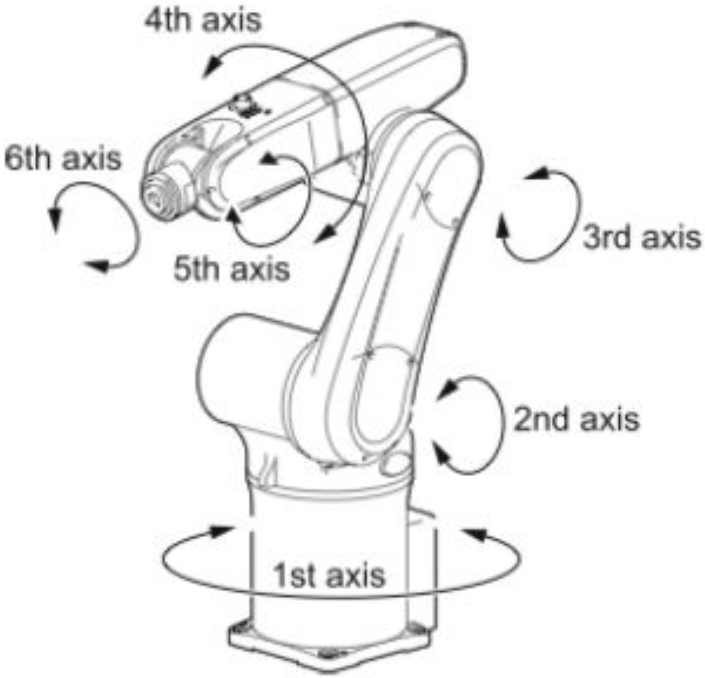 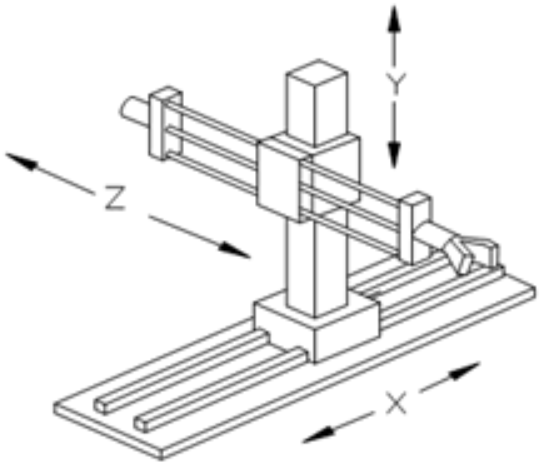 Rectangular Arm
Articulating Arm
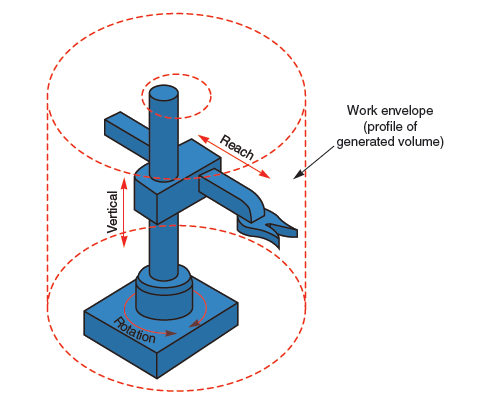 Cylindrical Arm
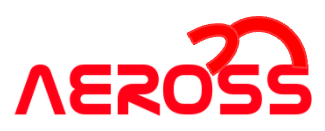 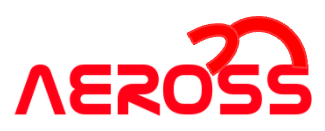 ‹#›
Timeline
Project Description
CONOPS
Baseline Design
Baseline Feasibility
Summary
[Speaker Notes: Discuss what the requirements fundamentally require.
Needs to have sufficient power to lift a sample of any significant weight
End effector needs to be able to close such that the distance between each gripper is less then 2 cm
Put on slide FR1,2,3 and then we can talk about them]
Sample Collection Device Cont.
Purpose: 
Sample acquisition
Transfer of sample to storage 
Sample deposit
Trade options: Articulating arm, Rectangular arm, Cylindrical arm
Benefits: 
Multiple DOFs
Widely available for off the shelf purchase
Many come pre-assembled/tested
Many include built in ROS software
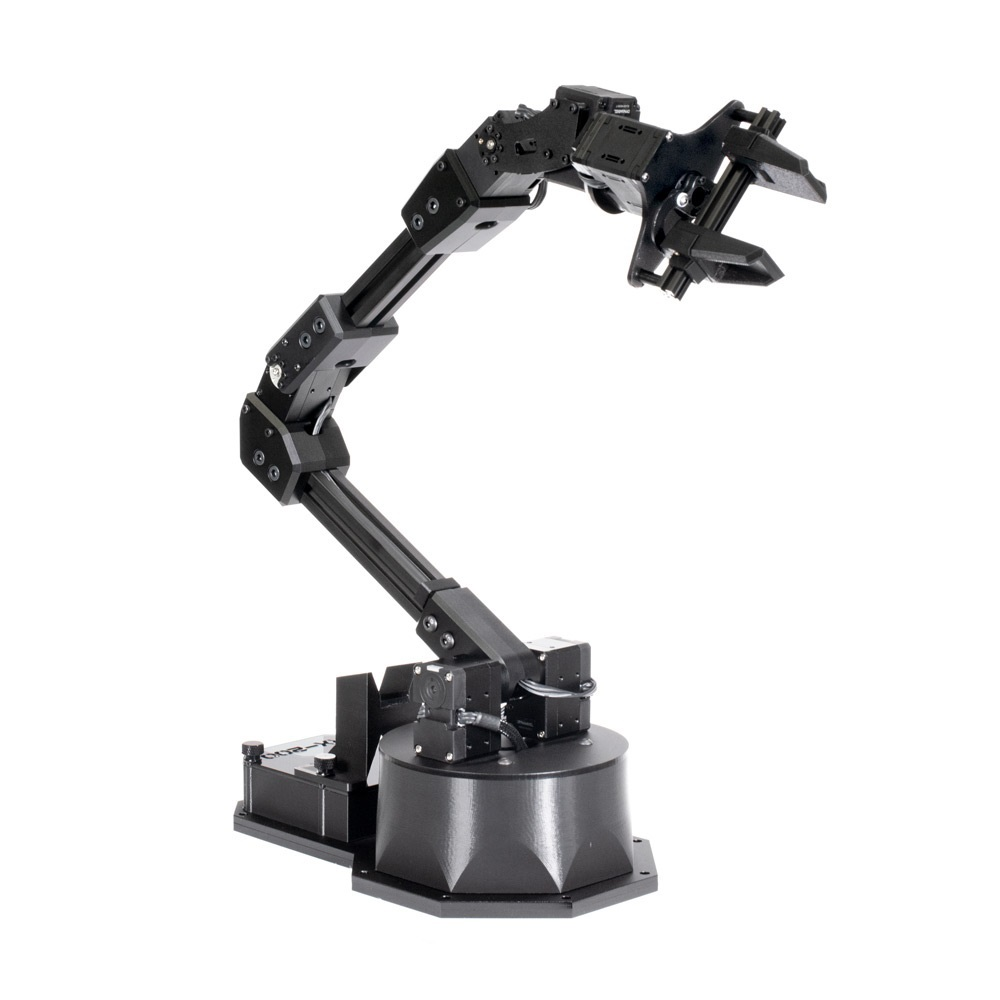 2 cm
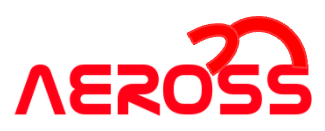 ‹#›
Timeline
Timeline
Project Description
Project Description
CONOPS
CONOPS
Baseline Design
Baseline Design
Baseline Feasibility
Baseline Feasibility
Summary
Summary
[Speaker Notes: ADD REASONING!!

Busy need to cut down]
Sample Storage Apparatus
Purpose: To store a 2cm sample and be deposited at a specified location.
Trade Options: Screw top, Vacuum seal, Heat seal, Spring locking lid,Swing top, Magnetic top.
Benefits:
Self-centering lid
3D printable for rapid iteration
Positive containment of sample and isolation from environment
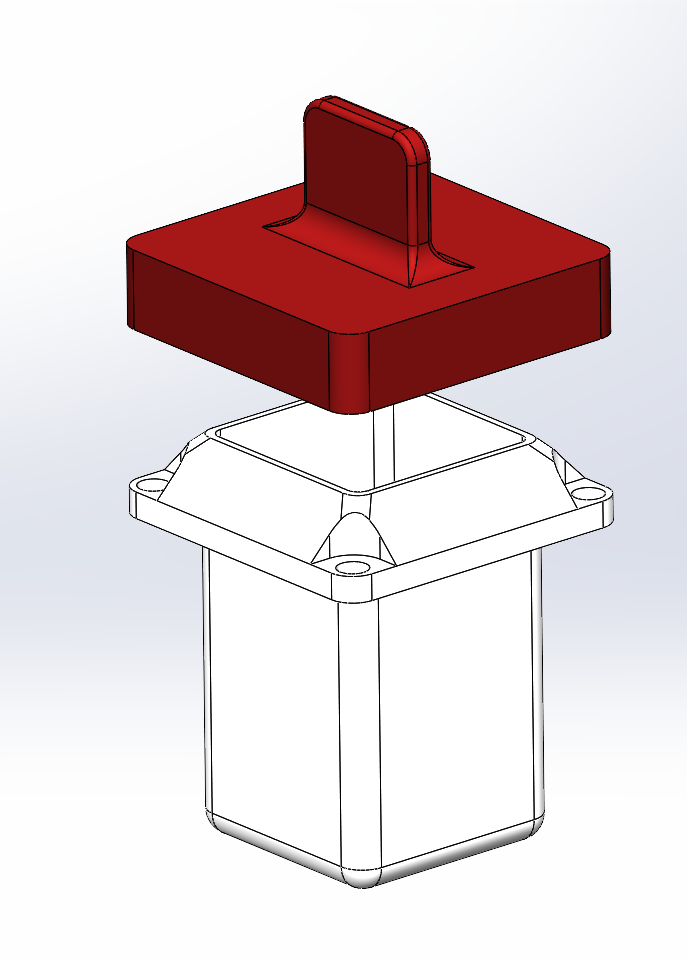 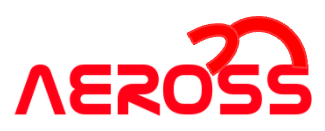 ‹#›
Timeline
Timeline
Project Description
Project Description
CONOPS
CONOPS
Baseline Design
Baseline Design
Baseline Feasibility
Baseline Feasibility
Summary
Summary
[Speaker Notes: ADD REASONING!!

Busy need to cut down]
Drivetrain
Drivetrain: Baseline Design
Purpose: 
Movement to and from specified LOI
Trade options: 4 Wheels, 6 Wheels, Rocker-Bogie, Tank Treads, Legs
Criteria:
Maneuver through underbrush
360 degree turns
Solution: 4 Wheel Configuration
Stable and mechanical simple
4WD
Size: 10in. Tire
Cost: $7.99/each (~$32 for 4)
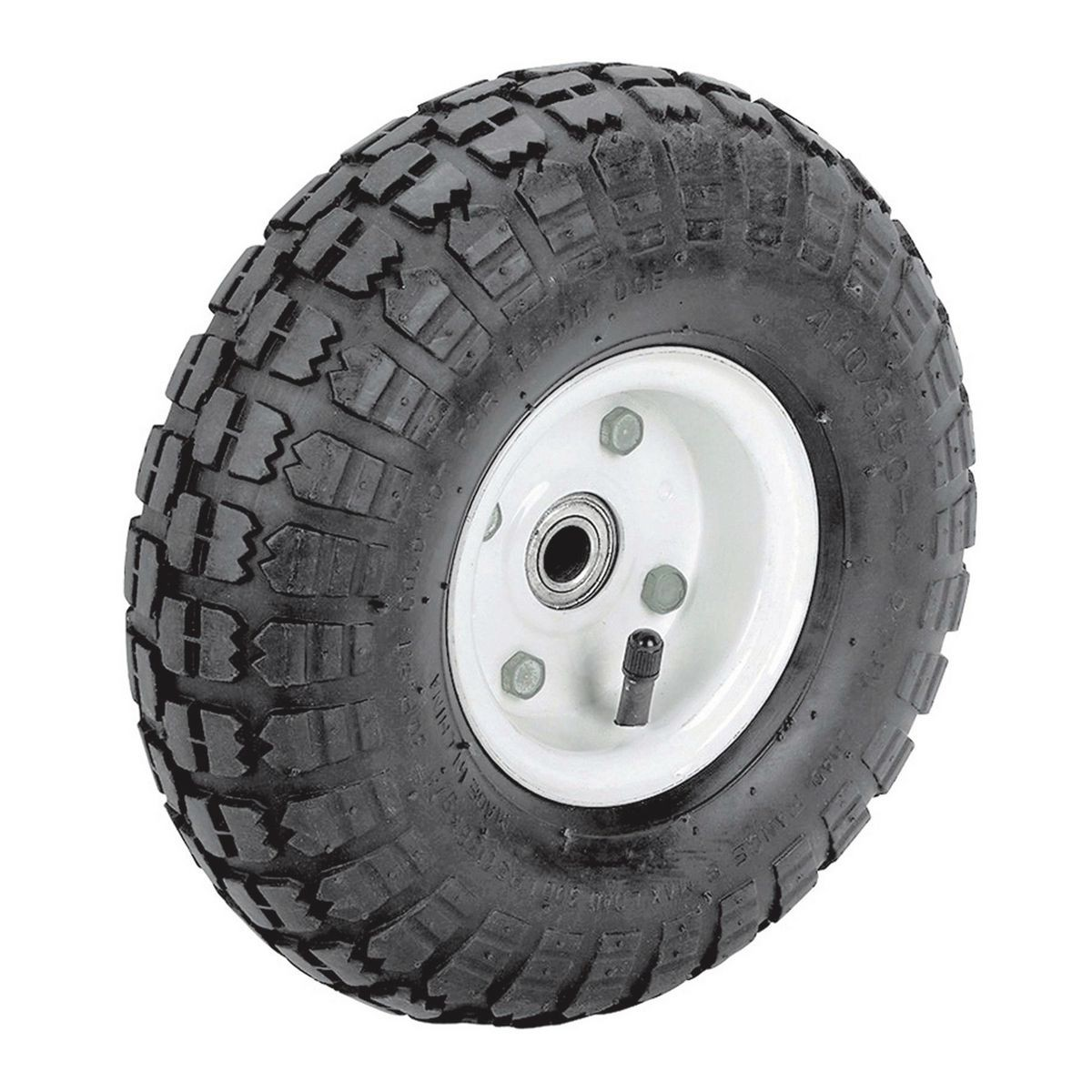 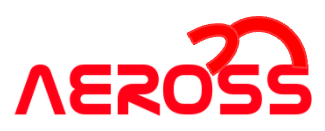 ‹#›
Timeline
Timeline
Timeline
Project Description
Project Description
Project Description
CONOPS
CONOPS
CONOPS
Baseline Design
Baseline Design
Baseline Design
Baseline Feasibility
Baseline Feasibility
Baseline Feasibility
Summary
Summary
Summary
Communications
Drivetrain: Baseline Design
Purpose
Wireless two-way communications
Data transmission
Trade options: Point to Point Radio, Cellular Network, Satellite Internet Network, Optical
Needs:
Data Rate: 10-15 Mbps
Range: 100m
Transmission through one obstacle
Benefits
Integration
Distance
Low power draw
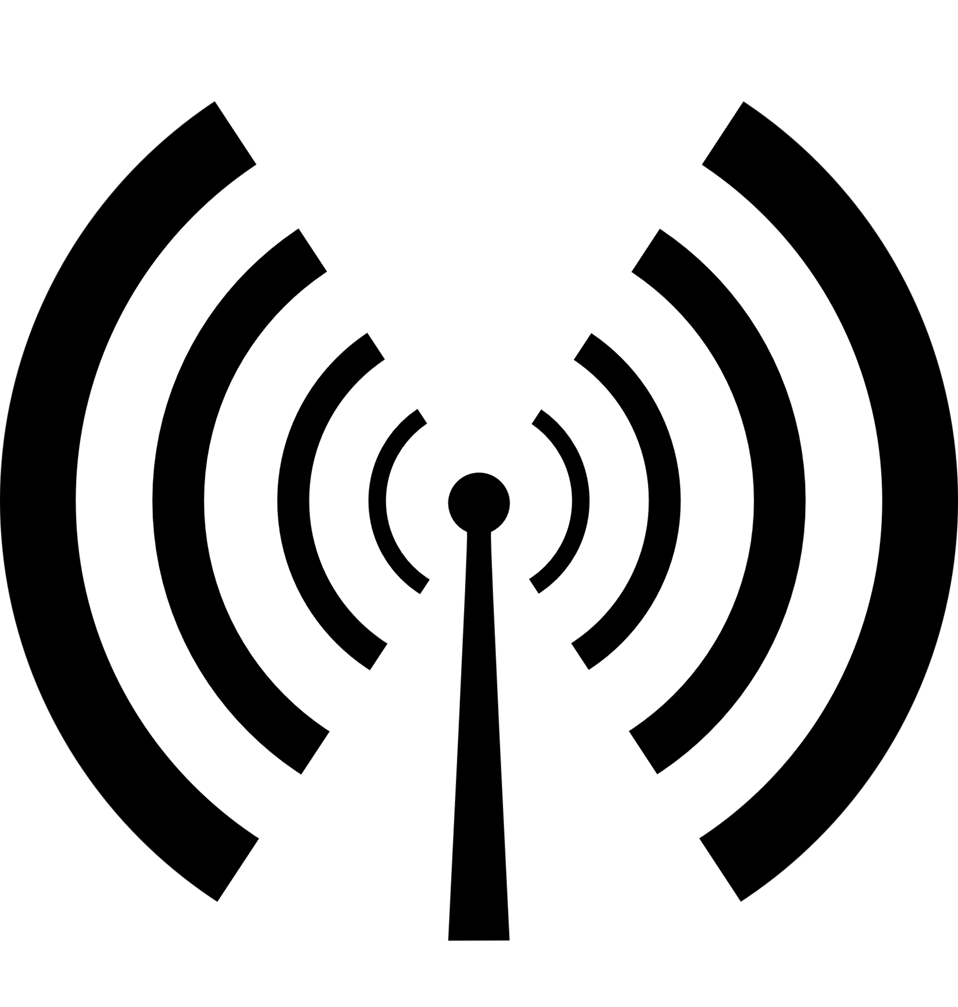 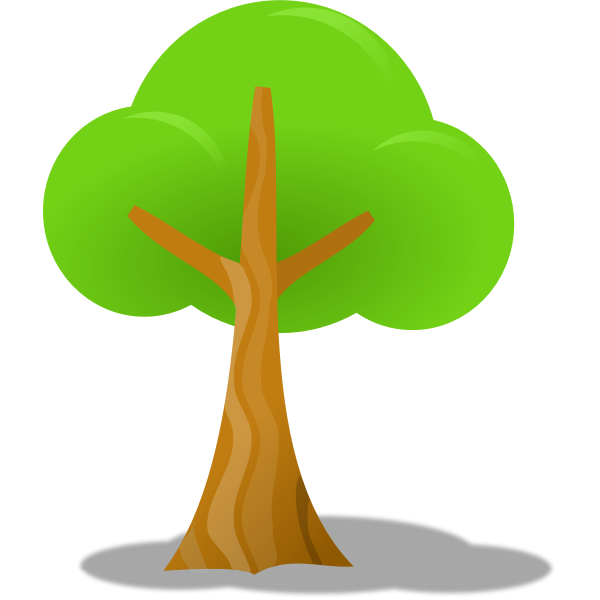 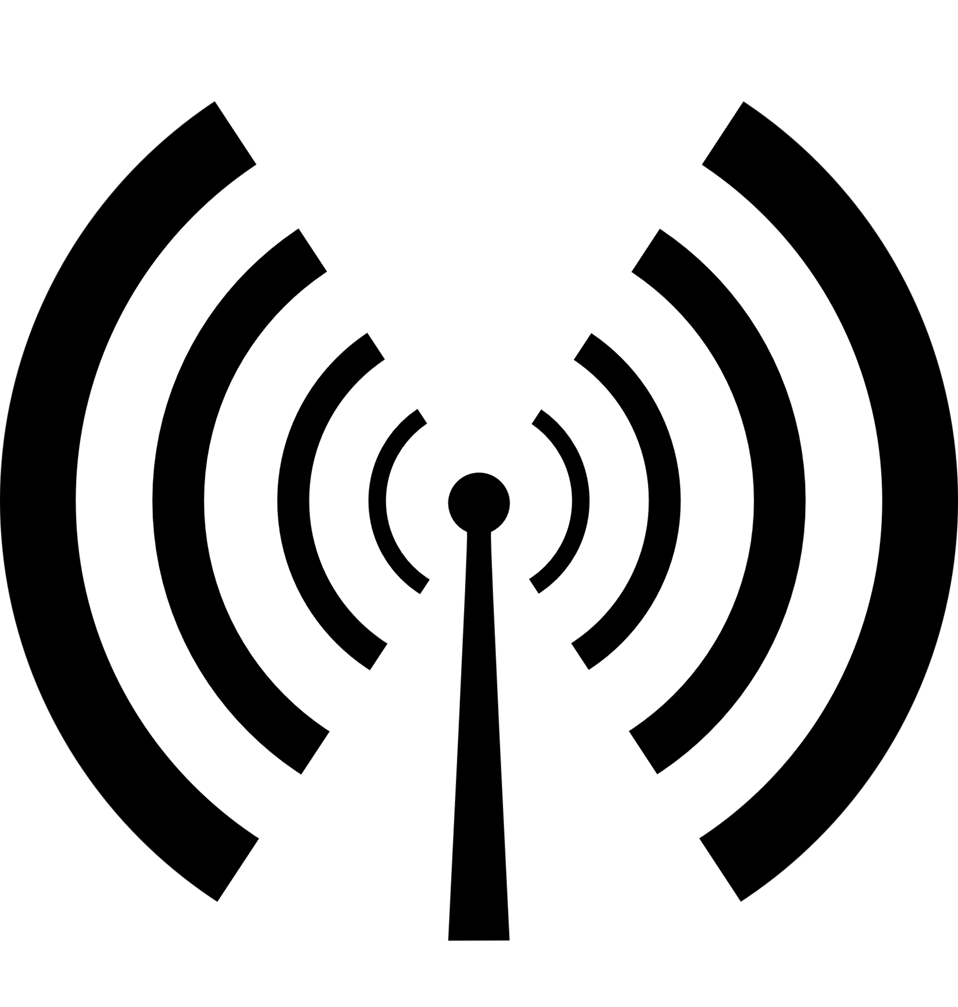 AEROSS
Ground Station
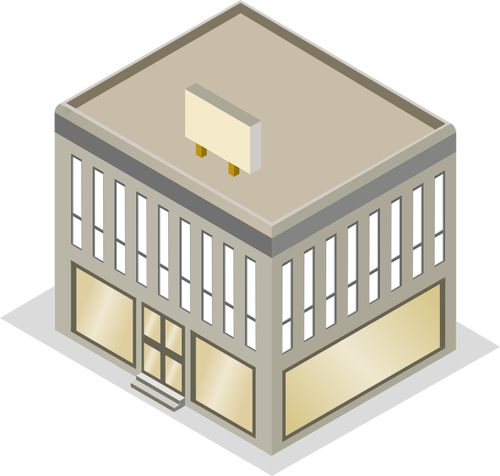 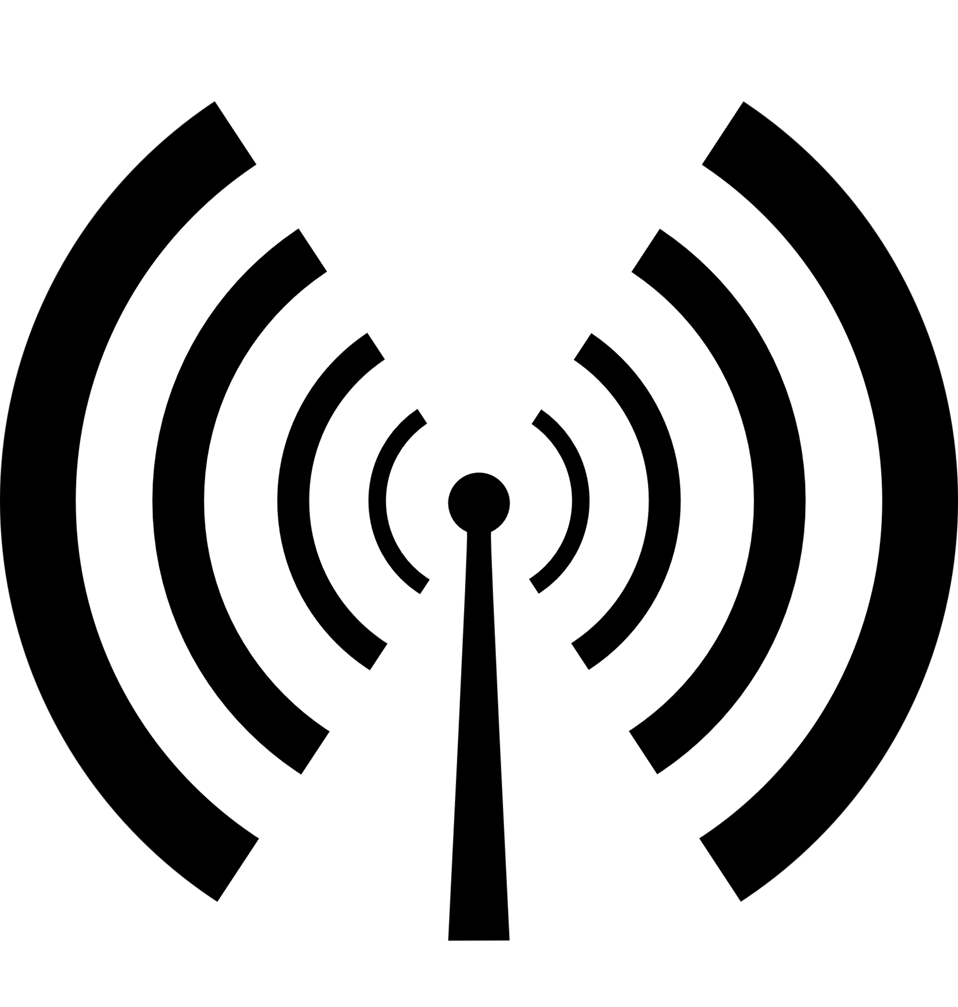 Commands
Data & Video
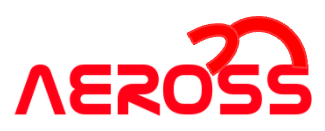 Mother Rover
‹#›
Timeline
Timeline
Project Description
Project Description
CONOPS
CONOPS
Baseline Design
Baseline Design
Baseline Feasibility
Baseline Feasibility
Summary
Summary
Baseline Feasibility
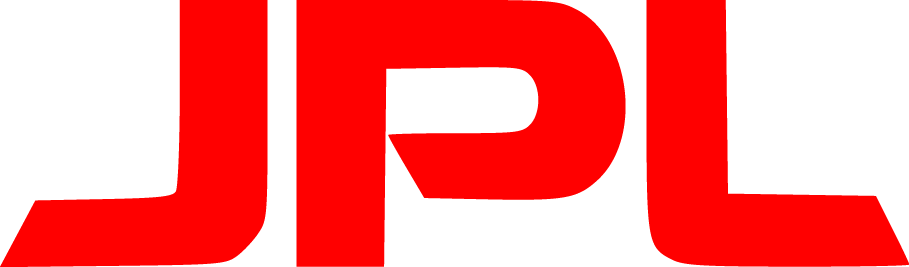 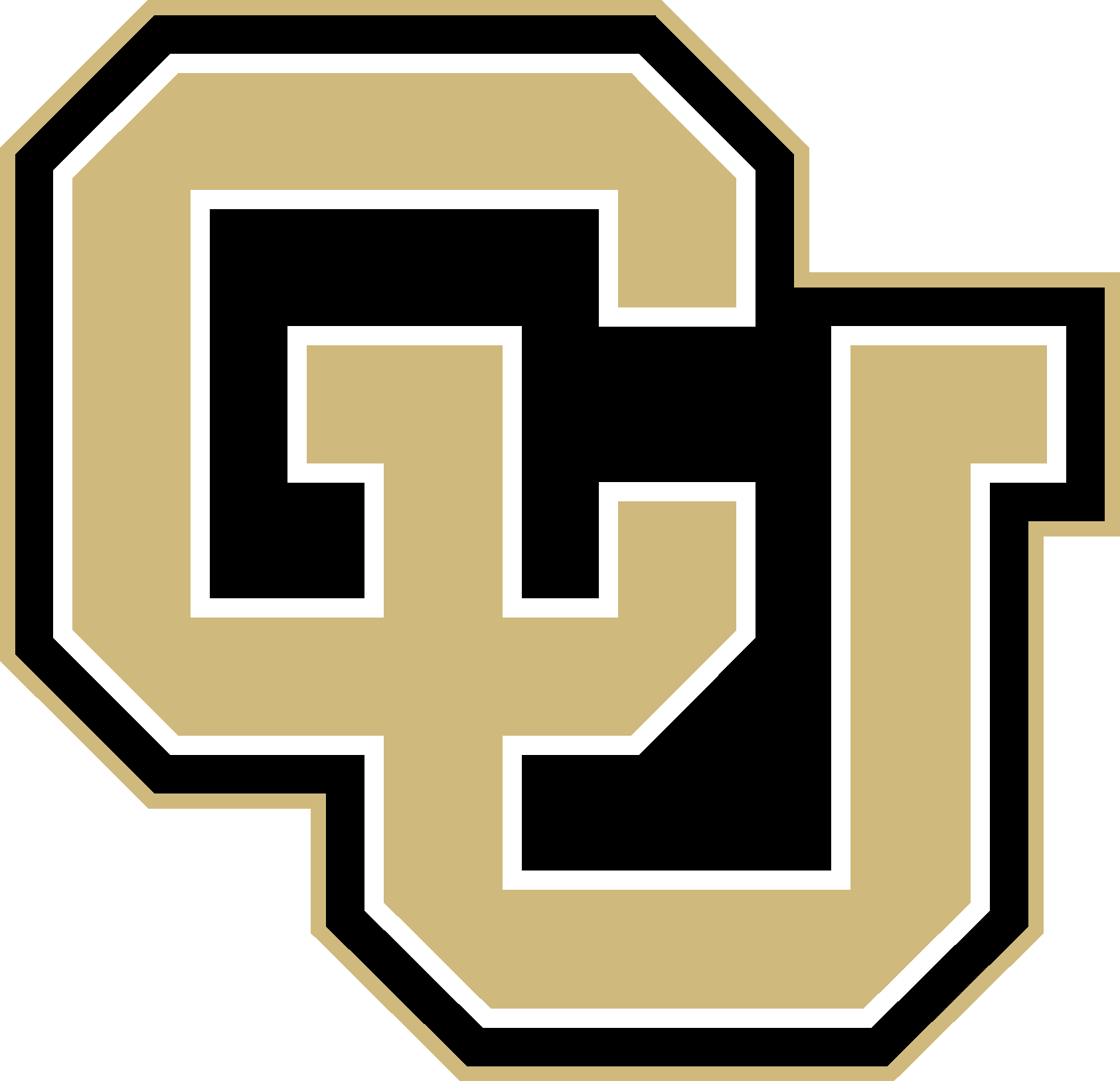 ‹#›
Sample Weight Analysis
FR.1: AEROSS shall be able to collect, store, and deposit a sample of less than 2 lbs
Feasibility Items:
Can the rover acquire, transport, and deposit a sample without stalling?
Assumptions:
Motor stalls at 4.1 Nm
Lever arm is parallel to the ground
Largest sample mass: 0.0337 kg
Arm mass centered at arm midpoint
Variables:
m_s = sample mass = 0.0337 kg	
m_c = container mass= ?
m_a = arm mass= 0.5962
d = distance to joint = 0.55 m
𝞽_max = max torque = 4.1 Nm
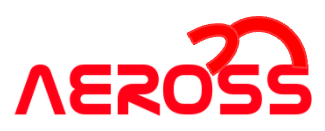 ‹#›
Timeline
Project Description
CONOPS
Baseline Design
Baseline Feasibility
Summary
[Speaker Notes: BREAK INTO TWO SLIDES WAY TOO BUSY!]
Sample Weight Analysis Cont.
FR.1: AEROSS shall be able to collect, store, and deposit a sample of less than 2 lbs
Torque Analysis:
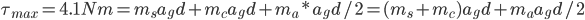 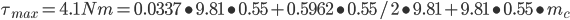 d = 0.55 m
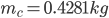 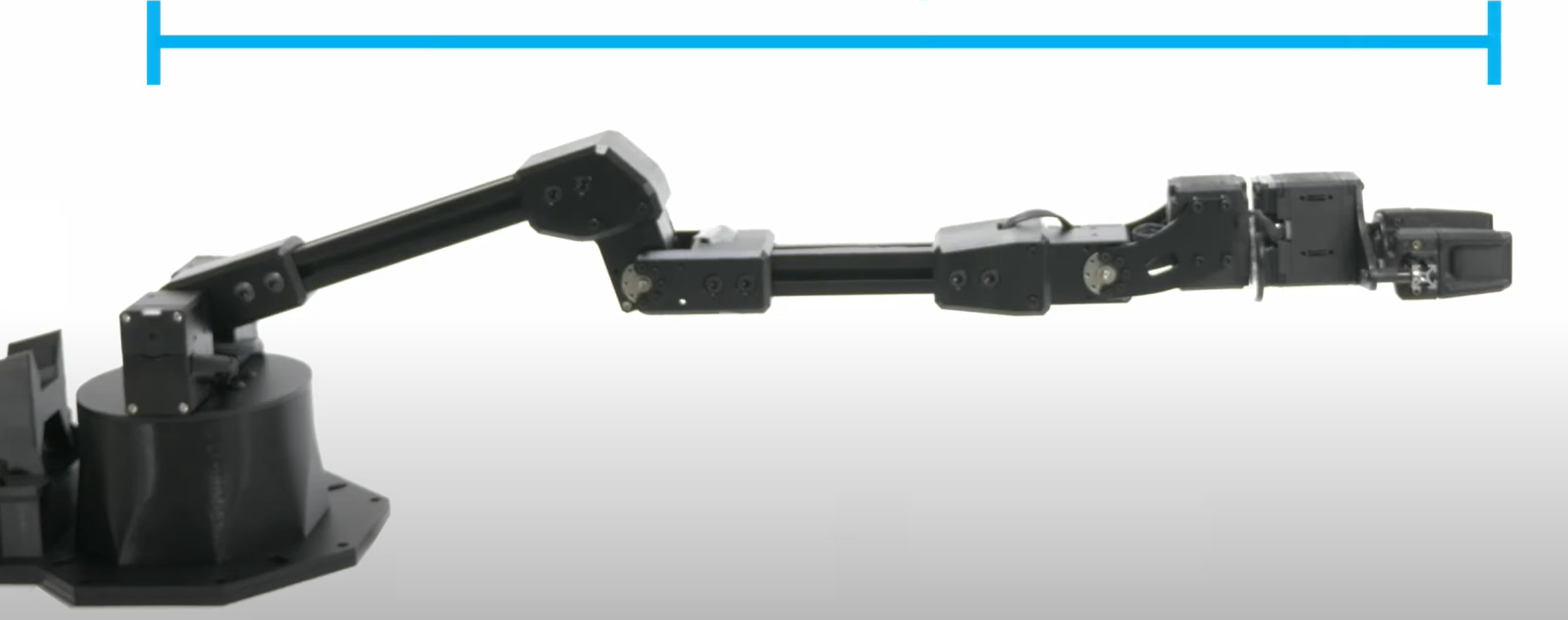 Result:
If the mass of the sample containment unit is less than 0.43 kg, the sample collection arm will not stall.
Feasible: YES!
4.1 Nm
F_y = 0.16395 N
F_y = 2.64633+9.81m_c
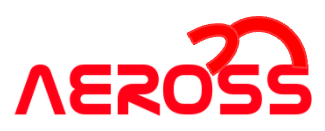 ‹#›
Timeline
Project Description
CONOPS
Baseline Design
Baseline Feasibility
Summary
[Speaker Notes: Sig figs!!! 
Model should be first before math
Explain model

EM - changed 0.4281 to 0.43 kg 10/6/21]
Sample Size Acquisition
FR.2 AEROSS shall be able to collect, store, and deposit a sample that is 20 mm at its largest dimension
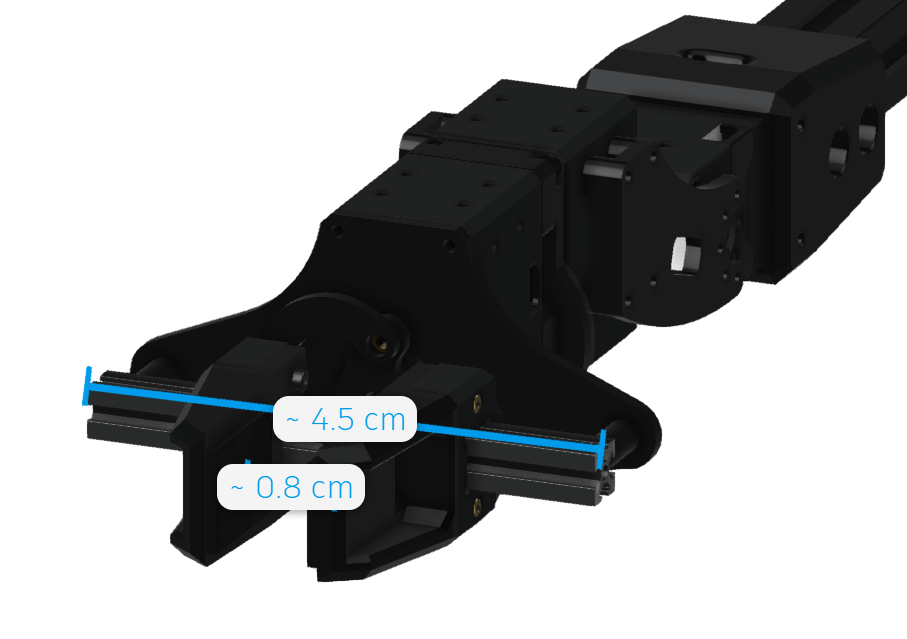 Feasibility Item:
Can the collection arm acquire a sample no greater than 2 cm at its maximum dimension?
Assumptions
Grip strength sufficient to secure sample
From Developer:
End effectors can deploy to a maximum span of 4.5 cm and retract to 0 cm.
Feasible? YES!
Since the end effector can span a distance of 0-4.5 cm, it can also accommodate a 2cm sample
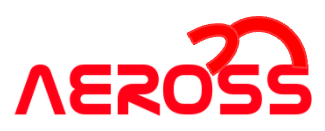 ‹#›
Timeline
Project Description
CONOPS
Baseline Design
Baseline Feasibility
Summary
Sample Collection Device Accuracy
FR.3: AEROSS shall be able to deposit the rock at a location specified by the ground station or the mother rover with 2 cm accuracy.
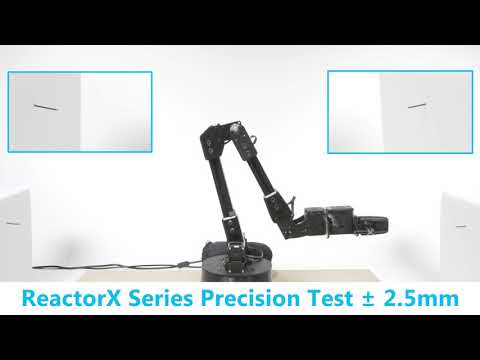 Feasibility Item:
Can the rover deposit the sample at a specified LOI with +/- 2 cm of accuracy?
Resources:
ROS software packages are included in the COTS option
Able to control the position of the arm
Feasible: YES!
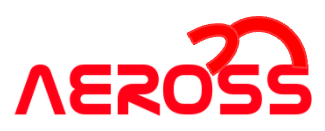 ‹#›
Timeline
Project Description
CONOPS
Baseline Design
Baseline Feasibility
Summary
[Speaker Notes: Need to ask dr koster
Explain ROS, COTS, LOI]
Sample Storage Feasibility
Feasibility item:
Can the sample capsule be lifted from the lid without the lid detaching?
Assumptions:
Repeatable pull force of 19.6 N per magnet
Uniform loading on all magnets
Conclusion:
The acceleration necessary to rip the lid off well exceeds the capabilities of the arm.
Feasible: YES!
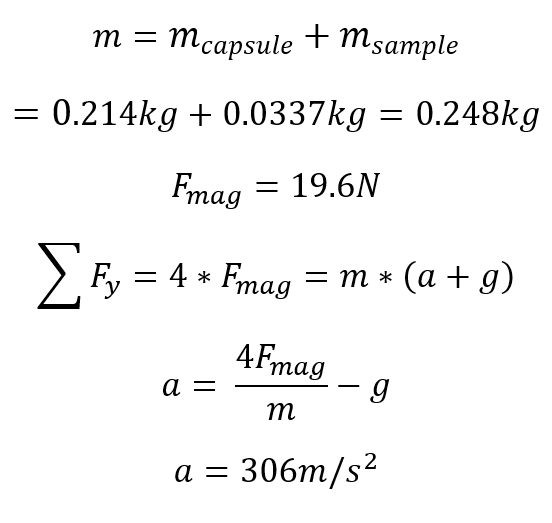 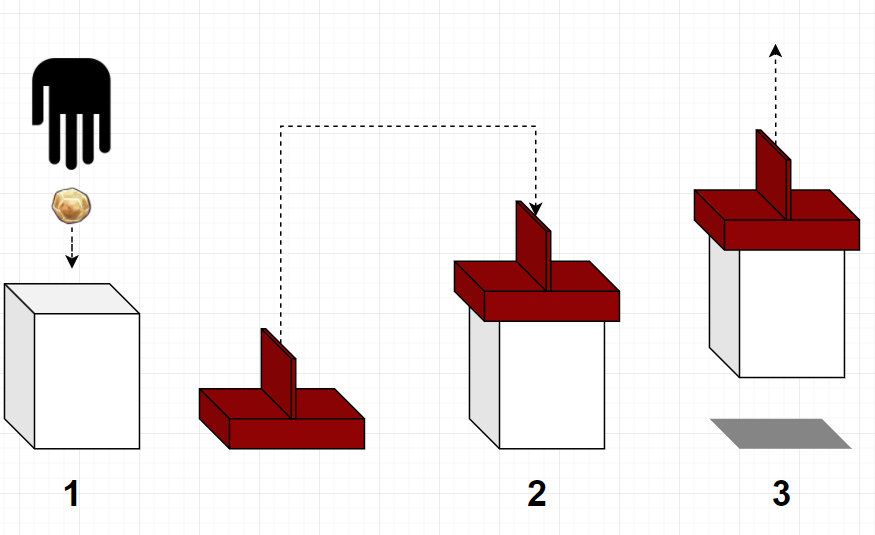 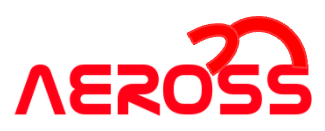 ‹#›
Timeline
Project Description
CONOPS
Baseline Design
Baseline Feasibility
Summary
[Speaker Notes: Ask dr koster if its even worth it]
Sample Collection/Storage Summary
Conclusions
Capable of lifting a sample of less than 2lbs

Capable of acquiring a sample that is 2 cm at its largest dimension

Capable of depositing the sample with +/- 2 cm of accuracy

Capable of storing the sample throughout the missions duration
Articulating arm is a feasible solution to effect satisfaction of FR.1, FR.2, FR.3
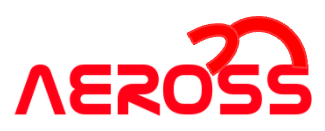 ‹#›
Timeline
Project Description
CONOPS
Baseline Design
Baseline Feasibility
Summary
Drivetrain Motor Feasibility
Drivetrain: Obstacle Maneuverability Feasibility Analysis
FR.4: AEROSS shall be able to drive to a specified LOI and return to its original location within a radius of 100 m and have 360 degree turn capability.
DR.1.4: AEROSS shall be able to deposit the rock at a location specified by the ground station or the mother rover with 2 cm accuracy. 
Feasibility Item:
Can AEROSS successfully move through underbrush?
Assumptions: 
Body-centered COM
Grounded
No slipping
3 in. Kentucky Bluegrass
Vehicle mass of 10kg
Clay-dirt terrain + additional grass resistance
Feasible? YES!
Model shows success
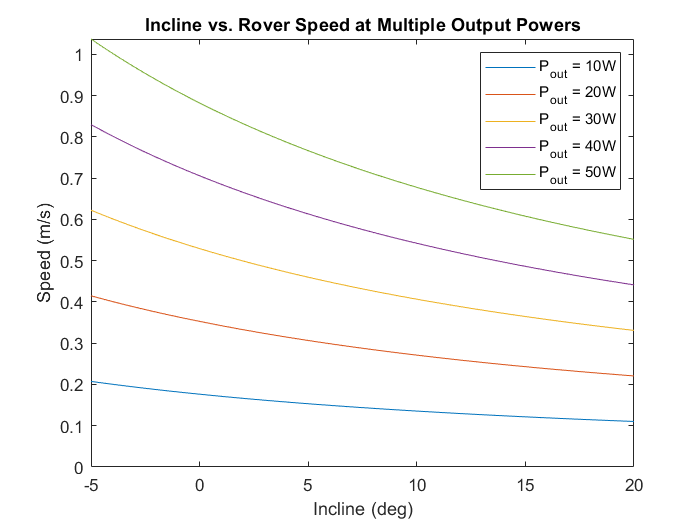 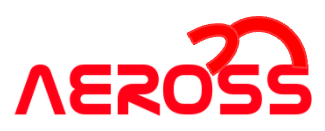 ‹#›
Timeline
Project Description
CONOPS
Baseline Design
Baseline Feasibility
Summary
Drivetrain Turning Feasibility
Drivetrain: Turning Feasibility Analysis
FR.4: AEROSS shall be able to drive to a specified LOI and return to its original location within a radius of 100 m and have 360 degree turn capability.
DR.1.4: AEROSS shall be able to deposit the rock at a location specified by the ground station or the mother rover with 2 cm accuracy. 
Feasibility Item:
Can AEROSS perform a 360 degree turn?
Can the drivetrain support the axial loads?
Assumptions: 
Body-centered COM
Grounded
No angular acceleration
Feasible? YES!
4WD
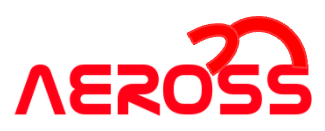 ‹#›
Timeline
Project Description
CONOPS
Baseline Design
Baseline Feasibility
Summary
Communications Analysis
Feasibility Item:
Communicate with the ground station at a distance of 100m 

Assumptions:
PRx > Rx 
Losses: Free Space, Cable
Hardware Assumptions
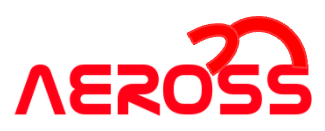 ‹#›
Timeline
Timeline
Project Description
Project Description
CONOPS
CONOPS
Baseline Design
Baseline Design
Baseline Feasibility
Baseline Feasibility
Summary
Summary
Communications Analysis Cont.
Link Budget Equations:
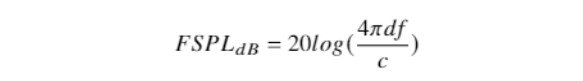 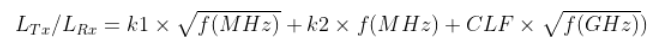 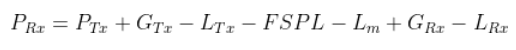 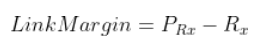 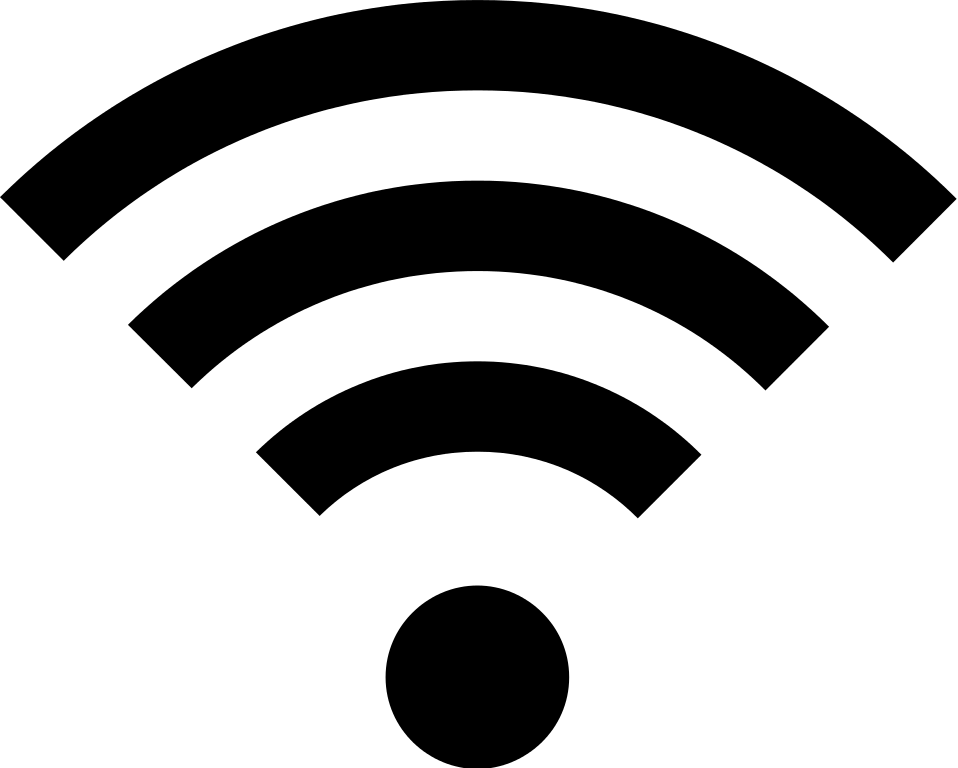 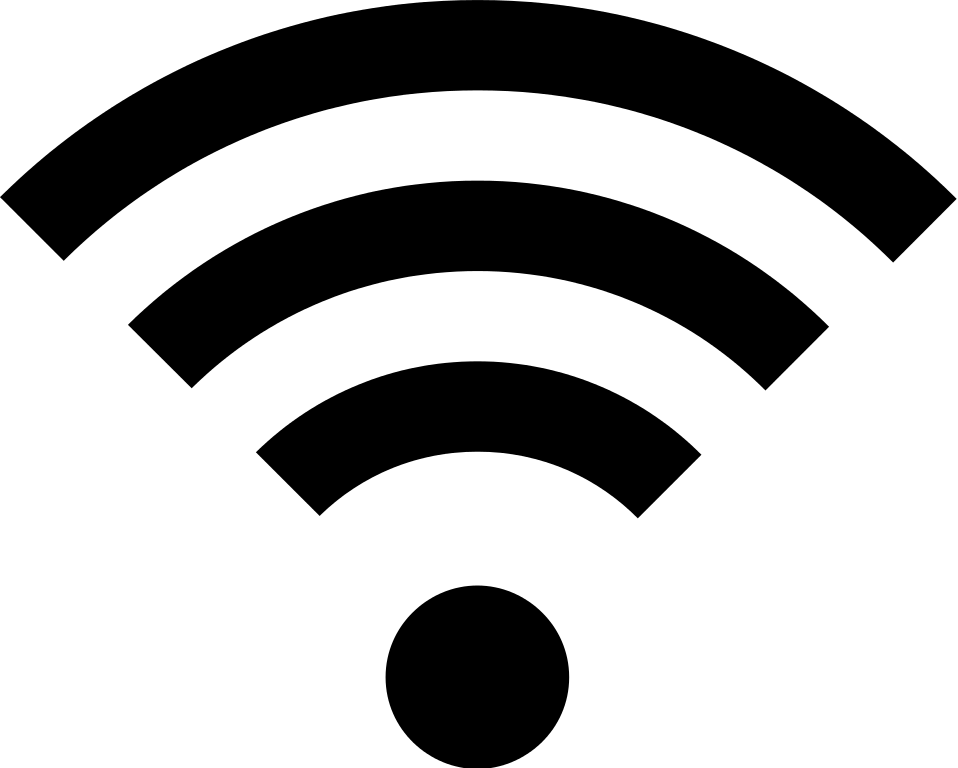 Free Space Loss
Results:
PRx= -34.16dB > Rx= -97dB

Link Margin: 62.84 dB > 0 

Clear path communication at 100m:  FEASIBLE
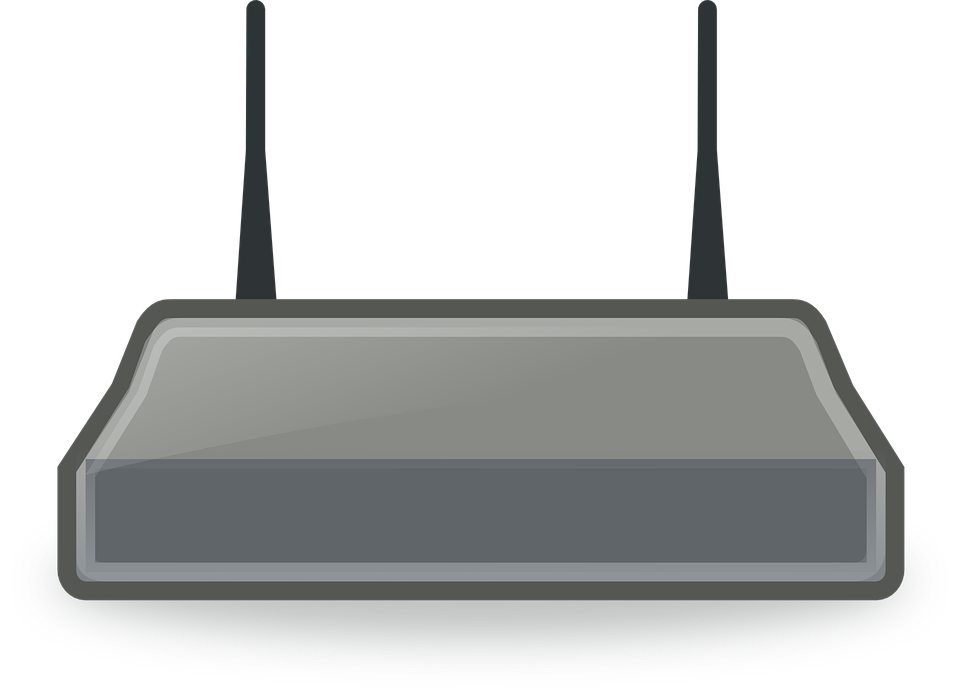 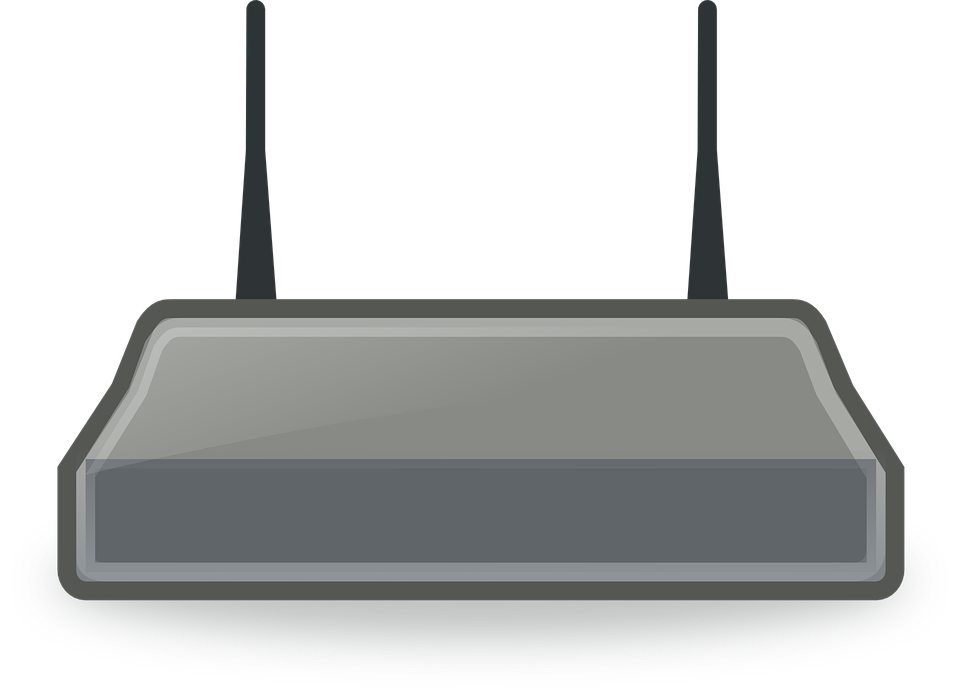 Power Transmitted
Power 
Received
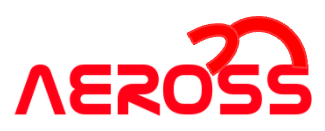 ‹#›
Timeline
Timeline
Project Description
Project Description
CONOPS
CONOPS
Baseline Design
Baseline Design
Baseline Feasibility
Baseline Feasibility
Summary
Summary
Communications Analysis Cont.
Feasibility Item:
Communication through obstacles at 100m
Assumptions:
Most attenuative material: concrete
No metallic obstacles
Results
Max attenuation of 2.4 GHz: 4.3 dB
Link Margin: 58.54 dB > 0 
Communication through obstacles at 100m:  FEASIBLE
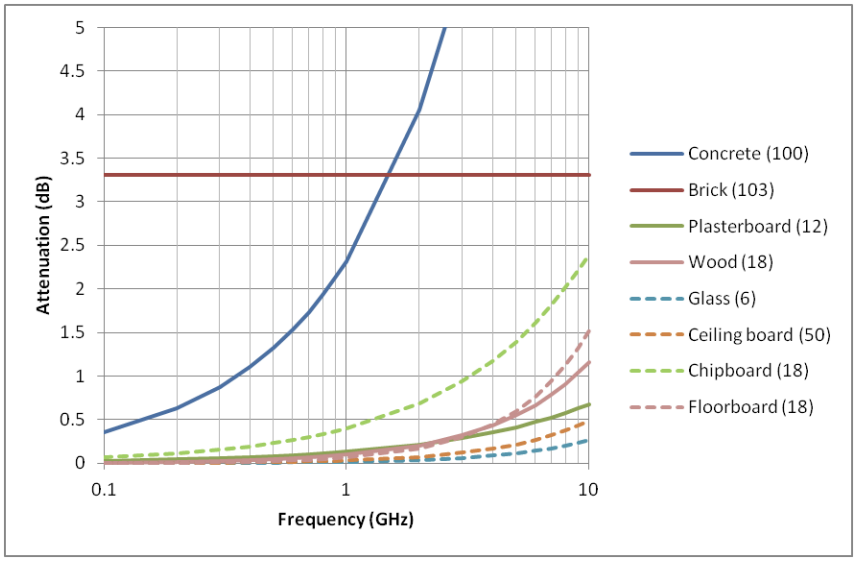 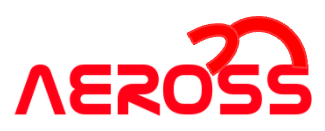 ‹#›
Timeline
Timeline
Project Description
Project Description
CONOPS
CONOPS
Baseline Design
Baseline Design
Baseline Feasibility
Baseline Feasibility
Summary
Summary
[Speaker Notes: -could not find data on attenuation through obstacles. We have a rough approximation of losses through obstacles such as glass, the human body, and a brick wall. All these losses are around 2-5 dB. Therefore, our LM is enough to account for these losses if need be. 
-signal is decreased through obstructions and over distance]
Summary
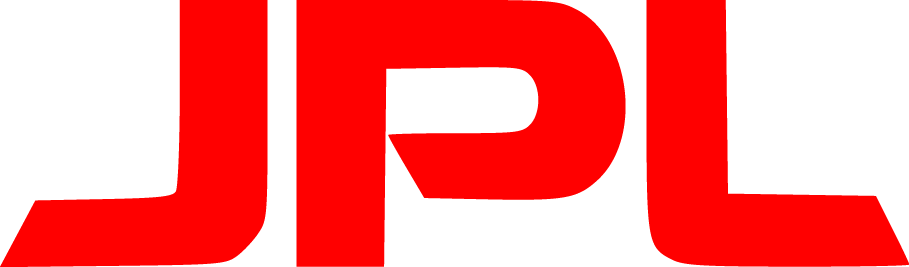 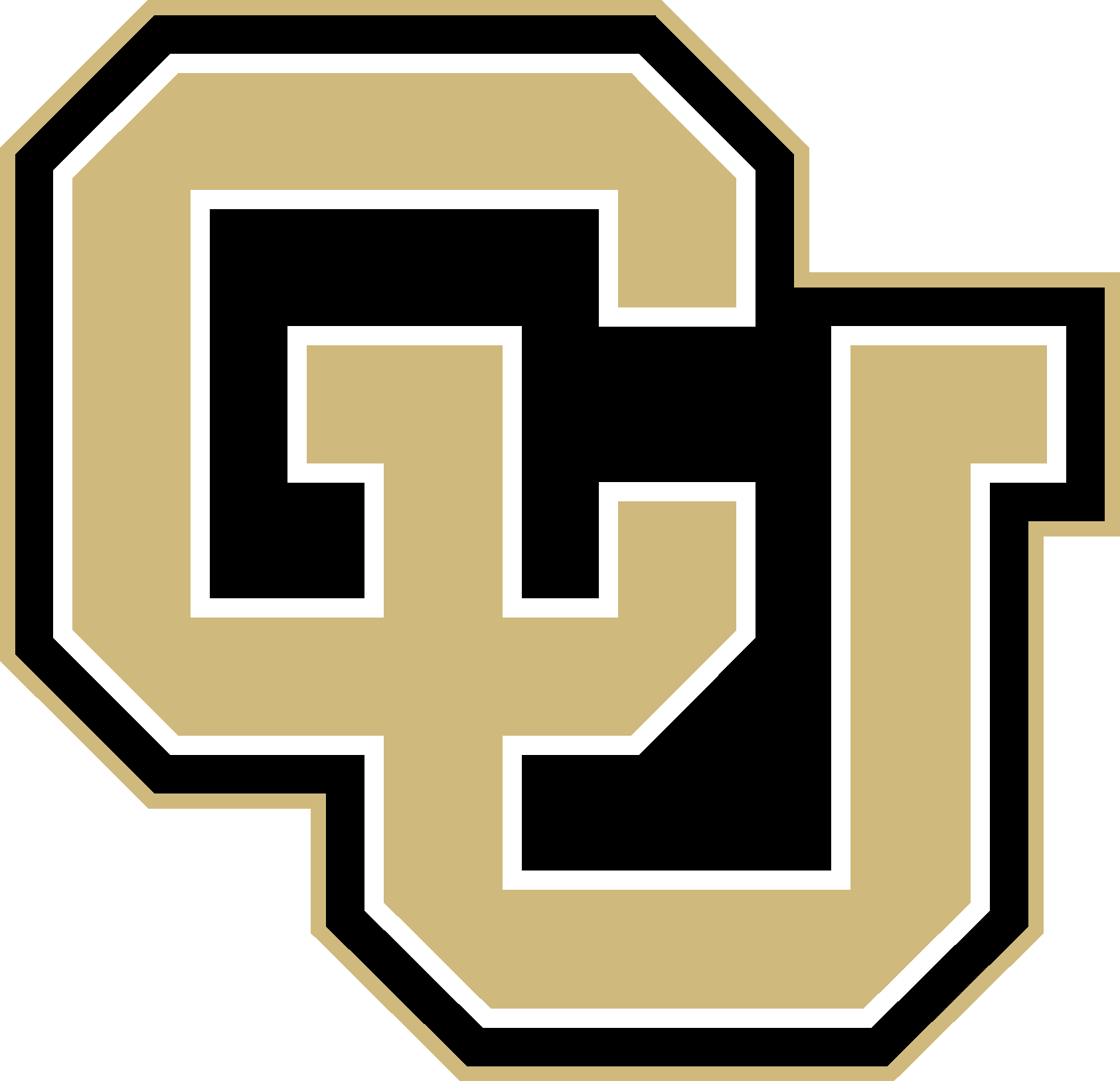 ‹#›
Status Summary
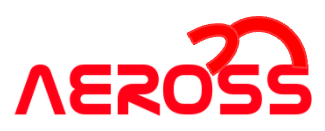 33
Timeline
Project Description
CONOPS
Baseline Design
Baseline Feasibility
Summary
[Speaker Notes: -could not find data on attenuation through obstacles. We have a rough approximation of losses through obstacles such as glass, the human body, and a brick wall. All these losses are around 2-5 dB. Therefore, our LM is enough to account for these losses if need be. 
-signal is decreased through obstructions and over distance]
Status Summary
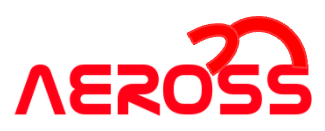 34
Timeline
Project Description
CONOPS
Baseline Design
Baseline Feasibility
Summary
[Speaker Notes: -could not find data on attenuation through obstacles. We have a rough approximation of losses through obstacles such as glass, the human body, and a brick wall. All these losses are around 2-5 dB. Therefore, our LM is enough to account for these losses if need be. 
-signal is decreased through obstructions and over distance]
Studies Needed
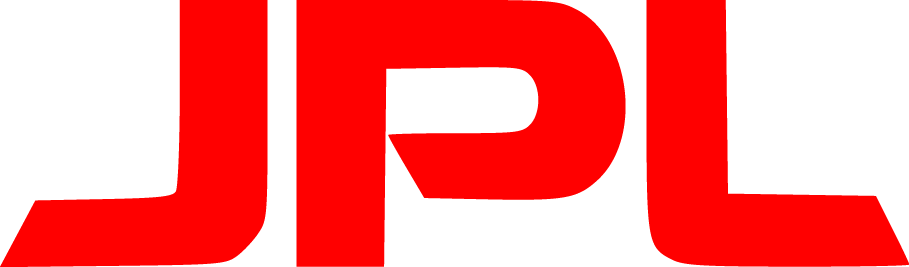 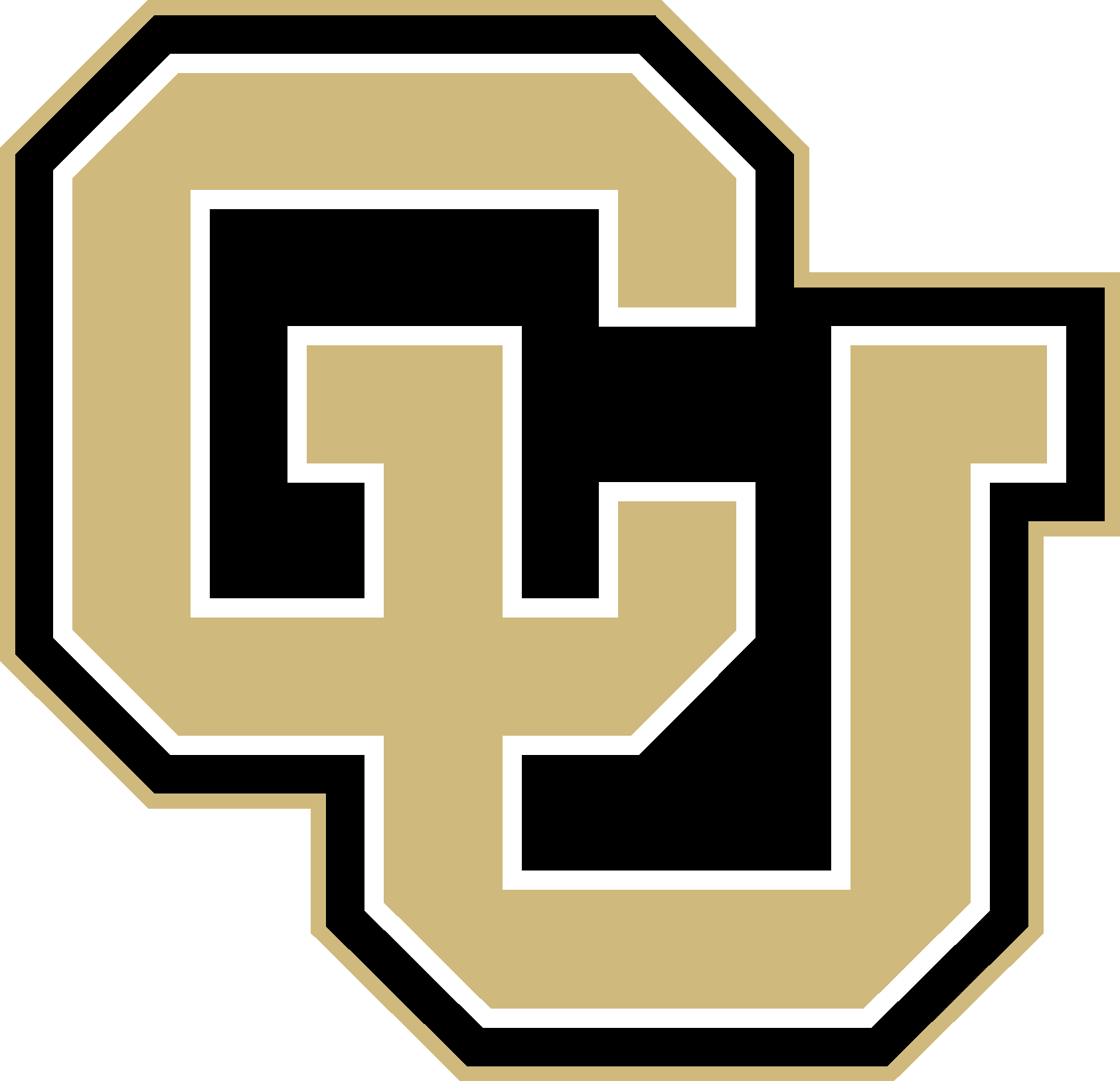 ‹#›
Studies Needed
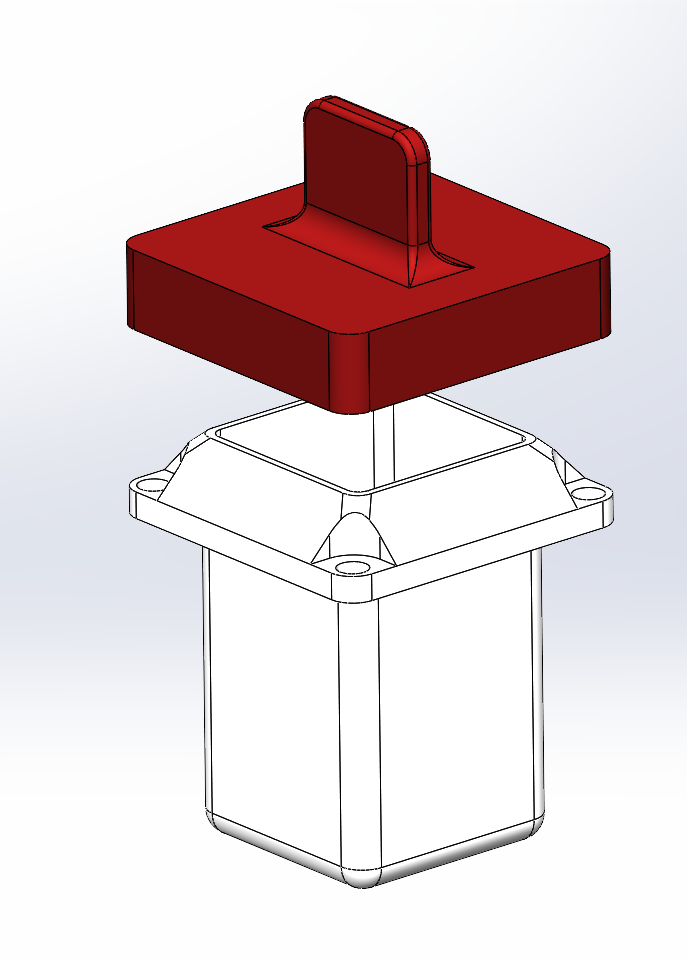 Sample Collection Device
Software
Sample Collection Container
Magnets
Fish Trap
Trash Can (Swing Top)
Communications
Obstacle Communication
Camera Compatibility
Power 
Arm Battery Supply
Battery Type
Endurance
Drivetrain
Terrain Study
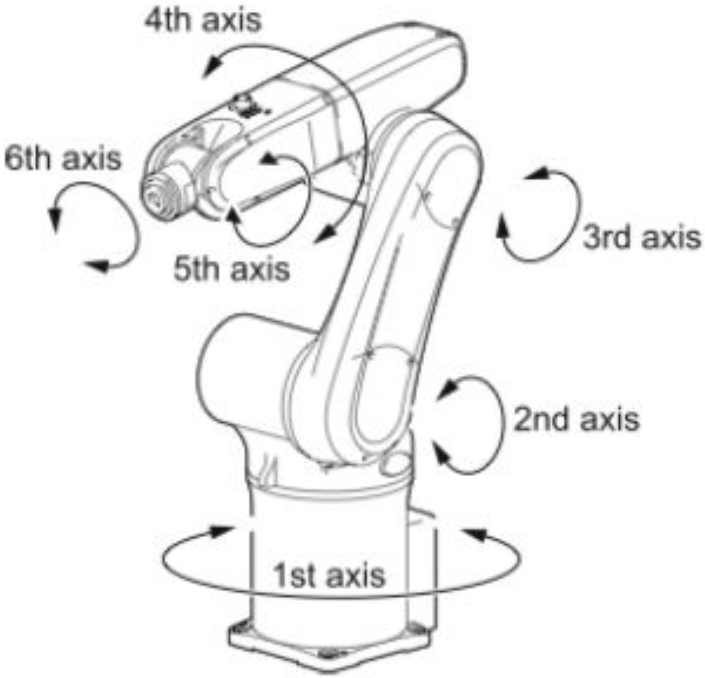 Articulated Arm
Sample Container
4-Wheel Drivetrain
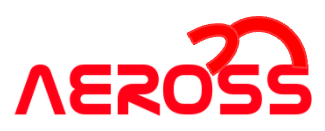 ‹#›
Timeline
Project Description
CONOPS
Baseline Design
Baseline Feasibility
Summary
[Speaker Notes: -could not find data on attenuation through obstacles. We have a rough approximation of losses through obstacles such as glass, the human body, and a brick wall. All these losses are around 2-5 dB. Therefore, our LM is enough to account for these losses if need be. 
-signal is decreased through obstructions and over distance]
References
[1] Akin, D., “Terramechanics I” Available: https://spacecraft.ssl.umd.edu/academics/788XF18/788XF16.terramechanics1x.pdf.
[2] Fujiwara, D., Tsujikawa, N., Oshima, T., Iizuka, K., “Estimation of Resistance Force at Steady-State Sinkage for Cylindrical Wheel-Typed Lunar/Planetary Exploration Rovers with Function of Push Pull Locomotion,” Available: https://robomechjournal.springeropen.com/articles/10.1186/s40648-020-00183-0.
[3] Hernandez, J., “What led to the Florida condo collapse? here's what we know so far,” NPR Available: https://www.npr.org/sections/live-updates-miami-area-condo-collapse/2021/06/29/1010976101/timeline-what-we-know-so-far-about-what-led-up-to-the-surfside-condo-collapse.
[4] Laughery, S., Gerhart, G., Goetz, R., “Bekker's Terramechanics Model for Off-road Vehicle Research” Available:https://www.researchgate.net/publication/235069513_Bekker's_Terramechanics_Model_for_Off-Road_Vehicle_Research.
[5] Leader, M., Rege, R., Potts, N., Gullikson, A., Curran, N., Dhaliwal, J., Kring, D., “Velocity of a Rover as a Function of Slope of Lunar Terrain”. Available: https://www.hou.usra.edu/meetings/lpsc2014/pdf/2683.pdf.
‹#›
References
[6] N/A, N. A., “Robotis dynamixel XM430-W350-T Dynamixel-X TTL servo robot actuator,” T Available: https://smartrobotworks.com/XM430-W350-T.asp?utm_term=xm430-w350-t&utm_campaign=Robotis&utm_source=adwords&utm_medium=ppc&hsa_tgt=kwd-929036099981&hsa_grp=106129260922&hsa_src=g&hsa_net=adwords&hsa_mt=e&hsa_ver=3&hsa_ad=449096700607&hsa_acc=9041622380&hsa_kw=xm430-w350-t&hsa_cam=10571979064&gclid=Cj0KCQjwnoqLBhD4ARIsAL5JedLmoYkrYfmOj_qqBm8ZA0B6zrtJnZDLHybuzLowmM-hMwH_Z5x1WDgaAsLVEALw_wcB. 
[7]“ReactorX 200 Robot Arm,” Trossen Robotics, N/A.
[8] Rudd, R., Building Materials and Propagation Final Report Available: https://paperzz.com/doc/6838686/building-materials-and-propagation-final-report.
‹#›
Questions?
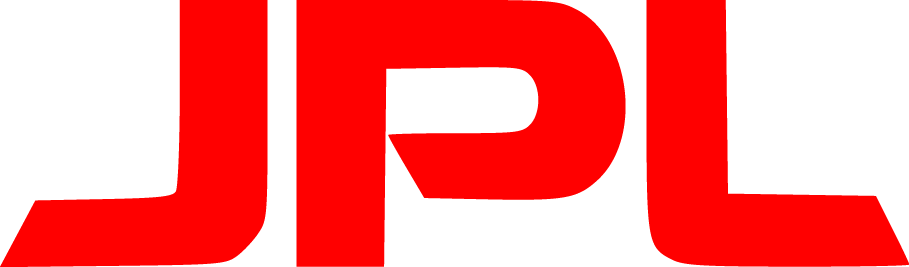 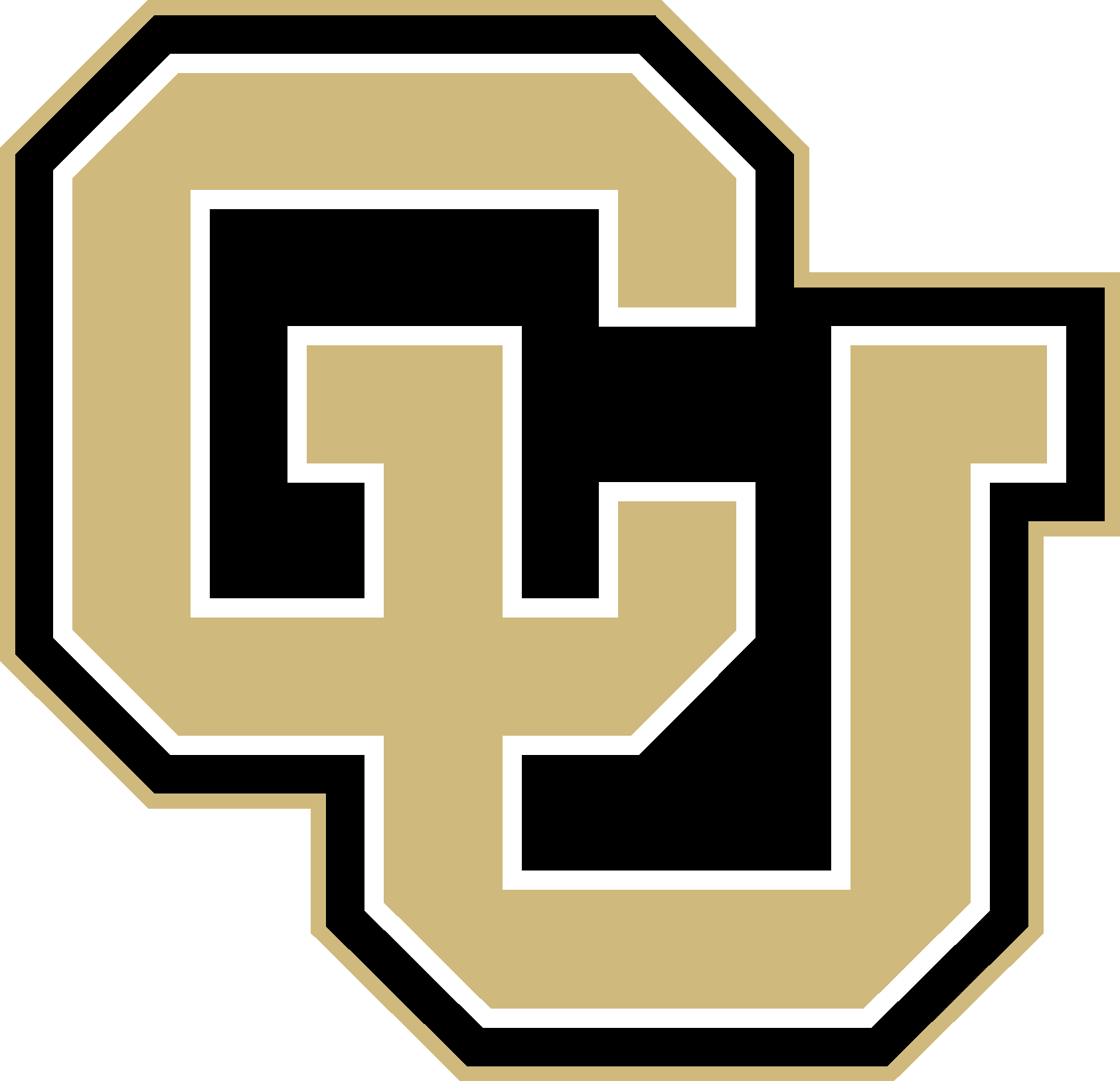 ‹#›
Mother Rover (DRIFT)
Mobile Child Rover Operational Base
Maintain Communication (FR3)
Command Child
GPS Commands
Video Feed
Send data to GS
Child Rover Commands
Capsule Deposit (FR1)
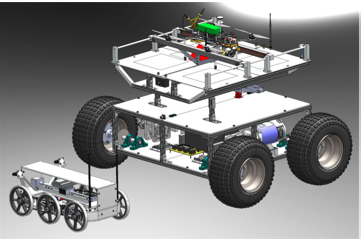 ‹#›
Drivetrain: Motor Feasibility Analysis
Drivetrain: Motor Feasibility Analysis
Feasibility Item
Can AEROSS drive on a slope?
Assumptions
No slipping
No wheel tread or grousers
No bulldozing resistance
Rover is simulated as a single wheel with an applied weight of one fourth of the rover mass
No benefits from in-line and side-by-side wheel arrangement
Maximum soil stress is 0.2*wheel entrance angle
Vehicle mass of 10kg
Clay-dirt terrain + additional grass resistance
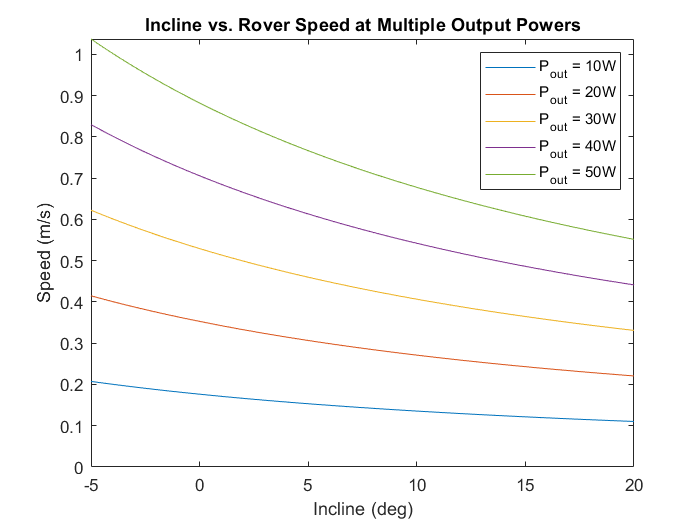 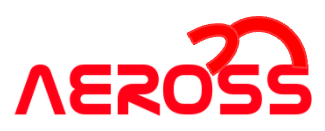 ‹#›
Timeline
Project Description
CONOPS
Baseline Design
Baseline Feasibility
Summary
Baseline Design: Camera
Trade Options: Handheld Camera, action camera, FPV Camera, PTZ Camera
Purpose: 
To transmit video to the mother rover or ground station
Needs:
>100 degree field of view
Solution: 
Sunba 305-D4X
1080p-30 output
IP66 Ingress protection
28-115 field of view
3° -90° tilt, 0-340° endless pan
Max power consumption: 25W (12V 2A)
AEROSS shall have video capability with a greater than 100 degree field of view
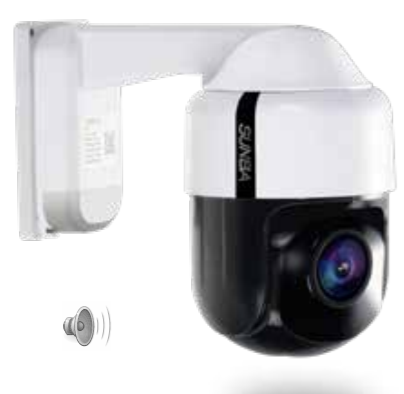 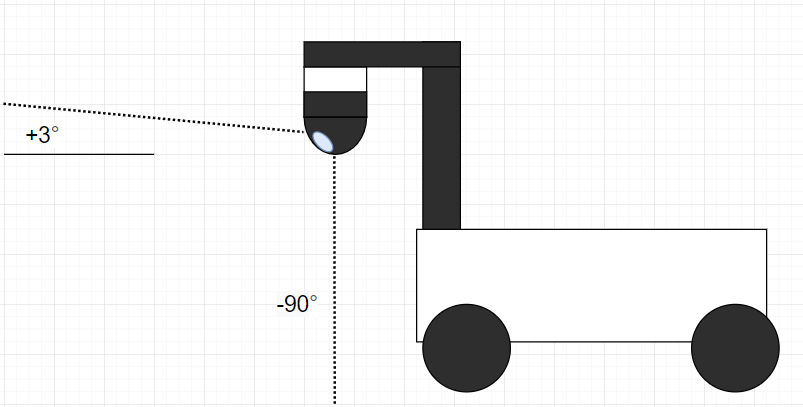 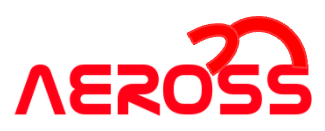 ‹#›
Timeline
Timeline
Project Description
Project Description
CONOPS
CONOPS
Baseline Design
Baseline Design
Baseline Feasibility
Baseline Feasibility
Summary
Summary
Feasibility: Communications
Values used for link budget analysis:
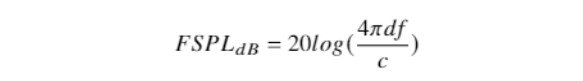 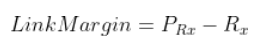 Link Margin:
Free Space Path Loss:
Link Budget Equation:
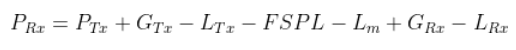 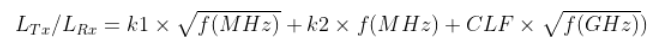 Cable Loss Equation:
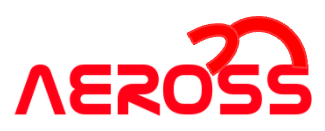 ‹#›
Timeline
Timeline
Project Description
Project Description
CONOPS
CONOPS
Baseline Design
Baseline Design
Baseline Feasibility
Baseline Feasibility
Summary
Summary
Feasibility: Communications
Free Space Path Loss as a function of distance. 

Assumes antenna gains of 10dBi
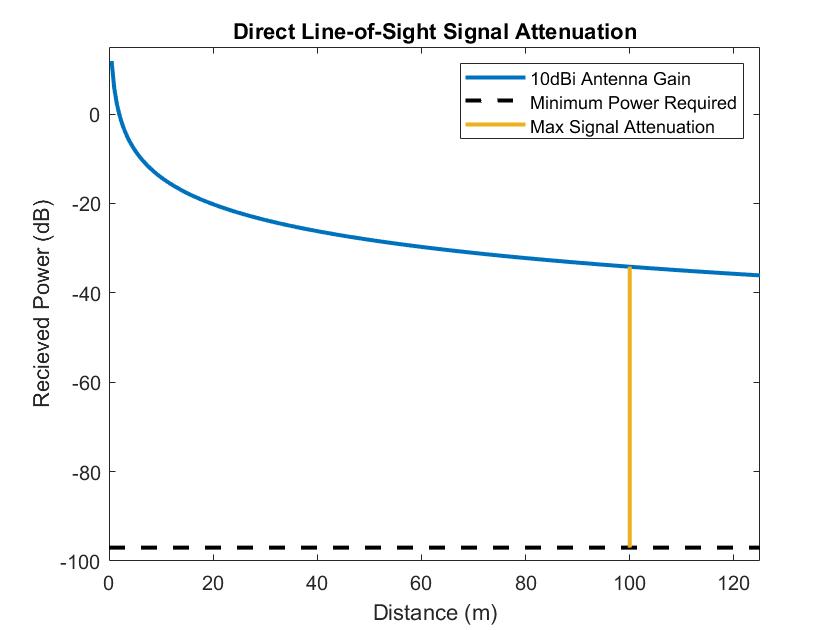 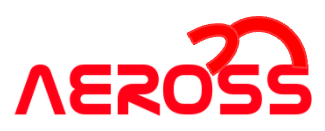 ‹#›
Timeline
Timeline
Project Description
Project Description
CONOPS
CONOPS
Baseline Design
Baseline Design
Baseline Feasibility
Baseline Feasibility
Summary
Summary
Power Budget
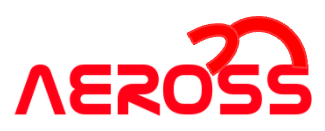 ‹#›
Timeline
Timeline
Project Description
Project Description
CONOPS
CONOPS
Baseline Design
Baseline Design
Baseline Feasibility
Baseline Feasibility
Summary
Summary
Baseline Design: EPS
Trade Options: Li-Ion Battery, Li-Po Battery
Purpose: 
Provide power to all components on the rover
Needs:
Power supply
Charger for battery
Wiring
On-going Study
Which battery has the best endurance
What is the power supply that comes with the arm
Determine which battery will be used
Li-Po
Li-Ion
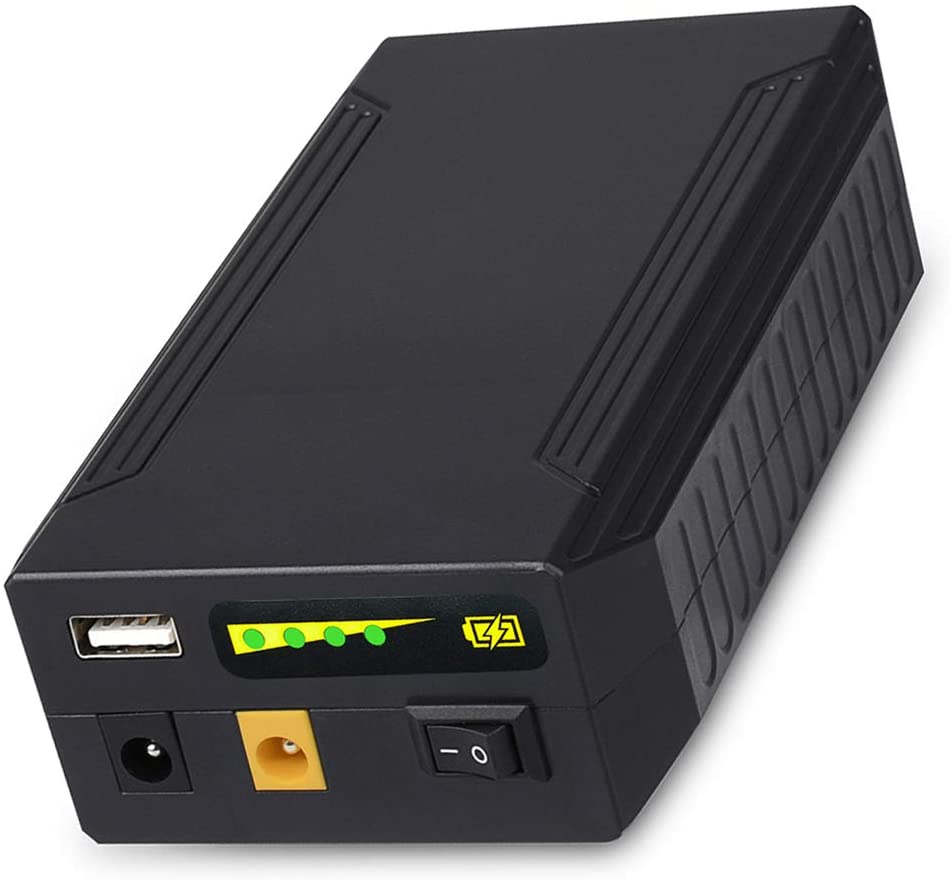 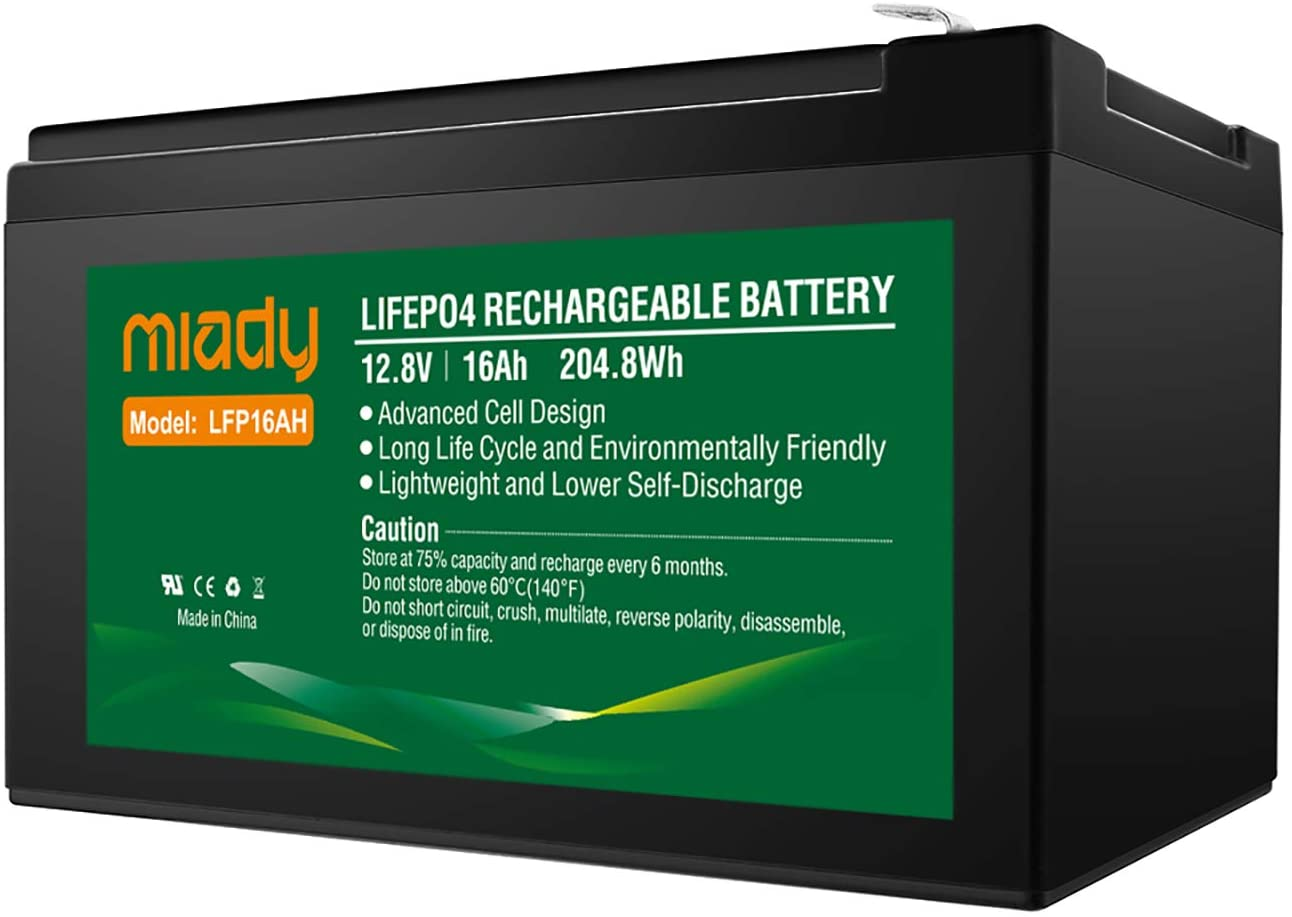 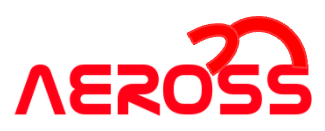 ‹#›
Timeline
Timeline
Project Description
Project Description
CONOPS
CONOPS
Baseline Design
Baseline Design
Baseline Feasibility
Baseline Feasibility
Summary
Summary
Feasibility: EPS
Power Needed 
169 W
Li-Ion gives off 132 Wh
Would need two batteries
Li-Po gives off 205 Wh
Would only need one battery
Each battery would be FEASIBLE in terms of power, but need to determine which is better for the mission
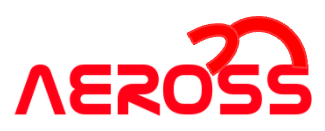 ‹#›
Timeline
Timeline
Project Description
Project Description
CONOPS
CONOPS
Baseline Design
Baseline Design
Baseline Feasibility
Baseline Feasibility
Summary
Summary
Baseline Design: On-Board Processing
Trade Options: SBC, Microcontroller, FPGA
Purpose: 
As shown by the driving requirements AEROSS must have a processor that is able to handle commands, control, and video processing for the rover. 
Needs:
The main need of the processing system will be to process video from the camera.
The processor must have enough memory and processing power to handle the live video stream as well as commands from the communication system.
Comms
Microcontroller: Used for interfacing with motors and sample collection.
SBC: Used for interfacing with Comms, Camera, & Microcontroller
Camera
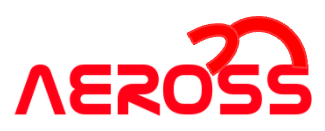 ‹#›
Timeline
Timeline
Project Description
Project Description
CONOPS
CONOPS
Baseline Design
Baseline Design
Baseline Feasibility
Baseline Feasibility
Summary
Summary
Feasibility: On-Board Processing
Feasibility Item
Can handle all the system data for the rover
Assumptions 
Camera will account for 85% of total data needed to be handled by the rover. 
A margin of 25% will be added to the final calculation
Camera will be streaming at 1080p & 30fps
Results:
Standard SBCs under $100 have 2-4GB of memory which is plenty to handle the calculated 10.3 Mbps of data. 
Thus using an SBC is FEASIBLE
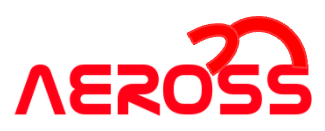 ‹#›
Timeline
Timeline
Project Description
Project Description
CONOPS
CONOPS
Baseline Design
Baseline Design
Baseline Feasibility
Baseline Feasibility
Summary
Summary
Baseline Design: Sample Storage Apparatus
Criteria Weight
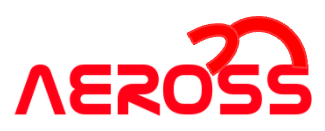 ‹#›
Timeline
Timeline
Project Description
Project Description
CONOPS
CONOPS
Baseline Design
Baseline Design
Baseline Feasibility
Baseline Feasibility
Summary
Summary
Baseline Design: Sample Storage Apparatus
Trade Study
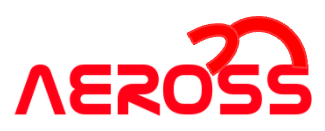 ‹#›
Timeline
Timeline
Project Description
Project Description
CONOPS
CONOPS
Baseline Design
Baseline Design
Baseline Feasibility
Baseline Feasibility
Summary
Summary
Drivetrain
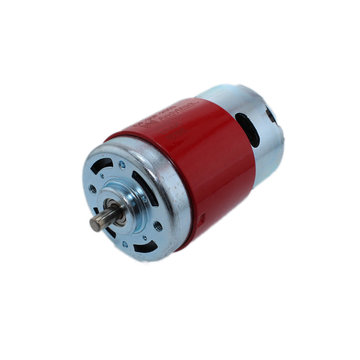 Specs:
Motor: AndyMark 775 Redline Motor am-3775a
Gearbox: AndyMark 57 Sport Gearbox
Wheels: Haul Master 10 in. Pneumatic Tire With White Hub
Cost:
Motor: $20/each
Gearbox: $96/each
Wheel: $7.99/each
Supply:  
Andymark - Shipping Not Included
Wheel: Harbor Freight - Shipping not included
Total:
$496+shipping (4 motors, 4 gearboxes, 4 wheels)
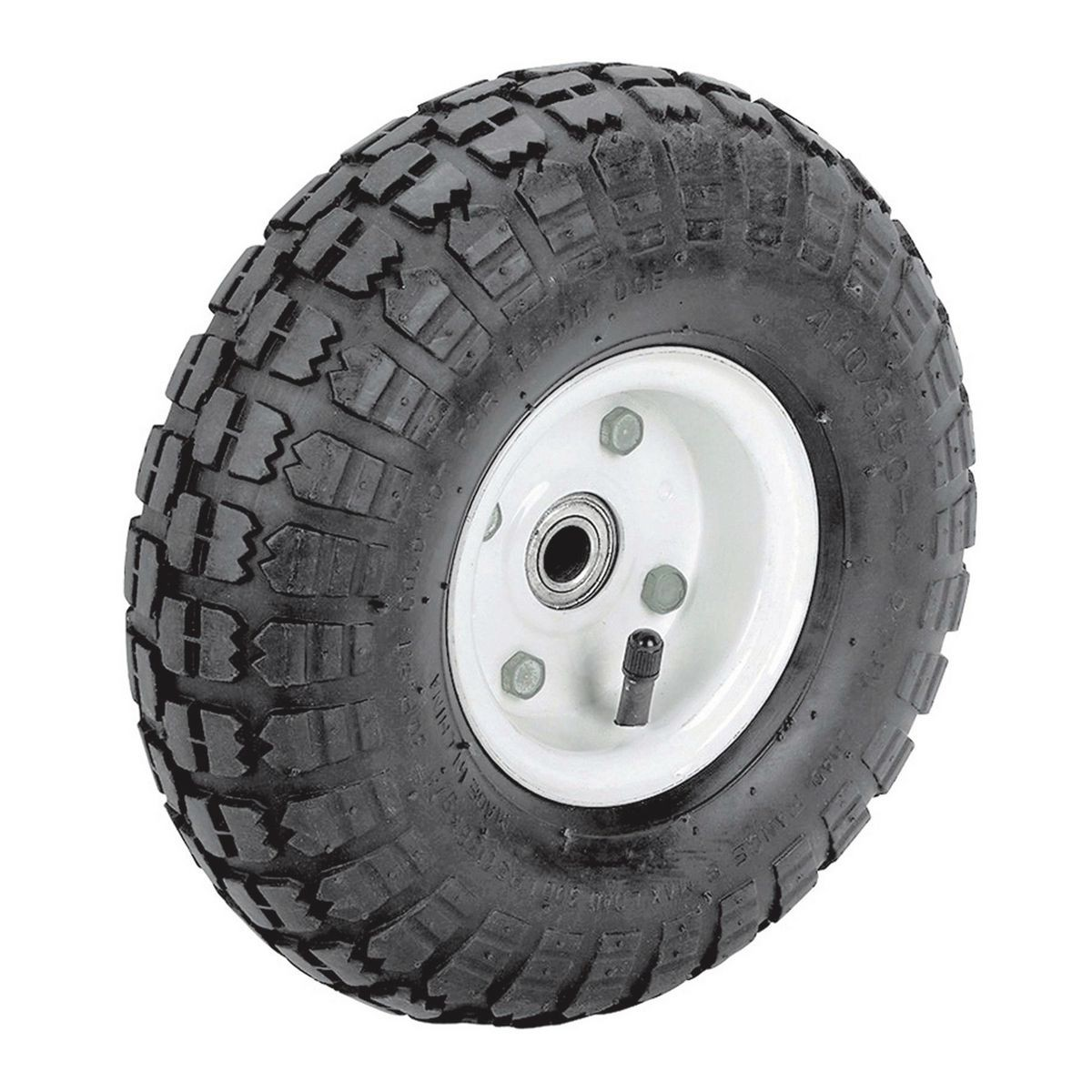 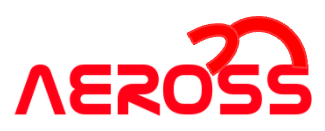 ‹#›
Sample Collection Arm
Specs:
Homemade 3D printer Arm
ReactorX 200 COTS Arm
Cost:
Homemade: $189
ReactorX: $1696
Supply: 
Homemade: Amazon - Free Delivery
ReactorX: Trossen Robotics Interbot - Shipping not included
Total:
$189/$1696+shipping
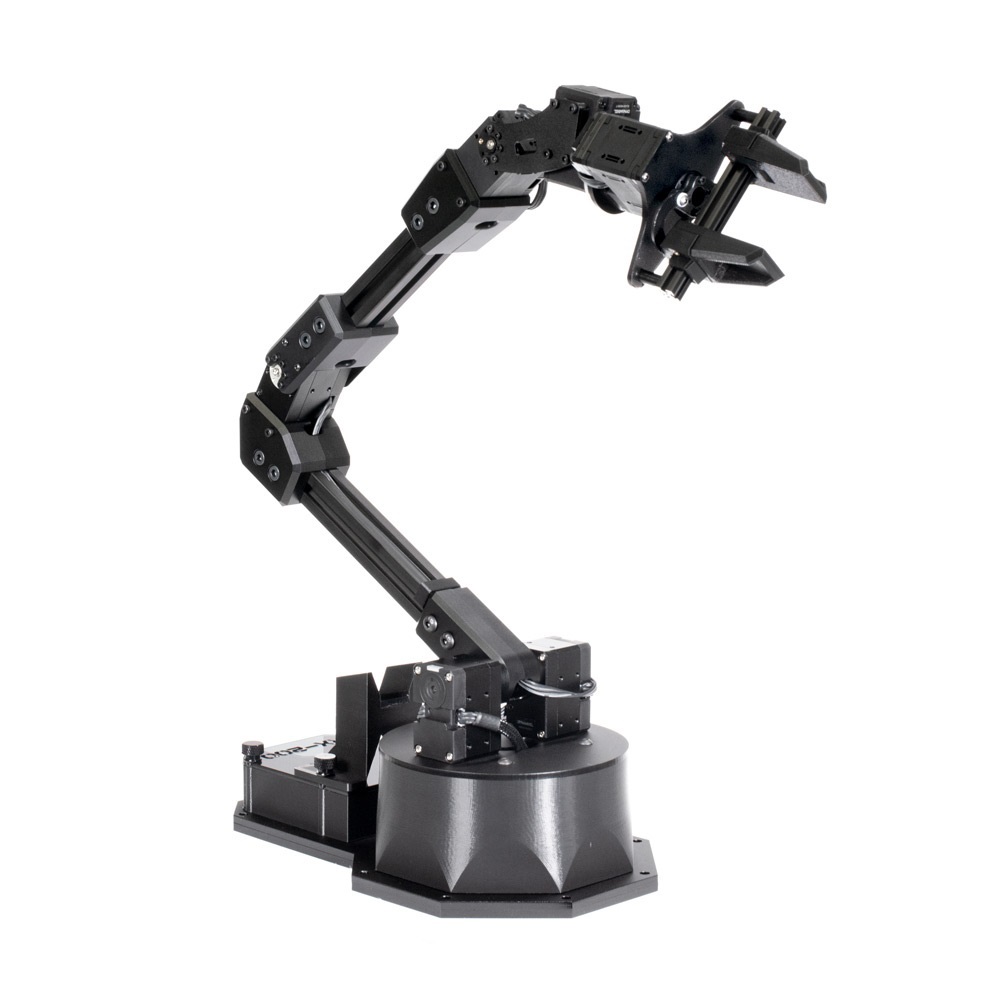 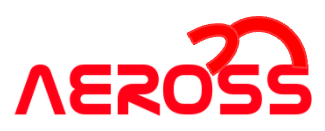 ‹#›
Sample Collection Capsule
Specs:
3D printed capsule
6x3 mm magnets(8)
Cost: 
Magnets: $6.99 
3D Print: $15.99/spool (2.2 kg)
Supply: 
Magnets: Amazon - Free Delivery
3D Print: California Filament - Free Shipping
Total:
$38.97 (1 Magnet(Pack of 60), 2 Spools)
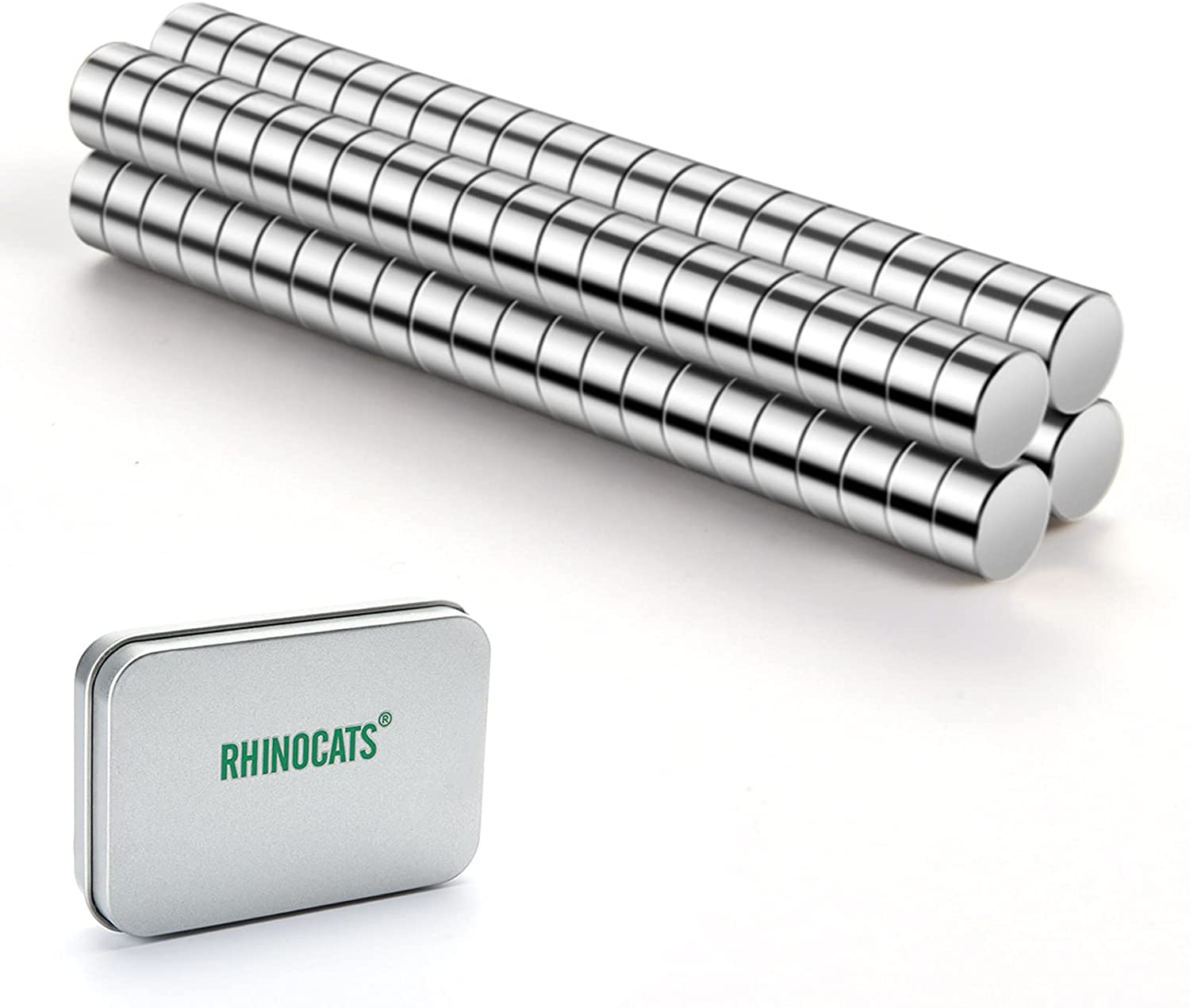 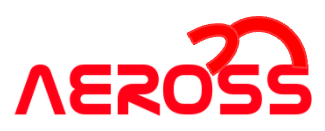 ‹#›
Communications
Specs:
Antenna: Techtoo Wifi Antenna
Radio: Ubiquiti Rocket M2
Sensors: Ultrasonic Sensors HC-SRO4
Cost:
Antenna:  $15.99
Radio: $89
Sensors: $9.59
Supply:
Amazon - Free Shipping
UI - Shipping Not Included
Amazon - Free Shipping

Total:
$114.58
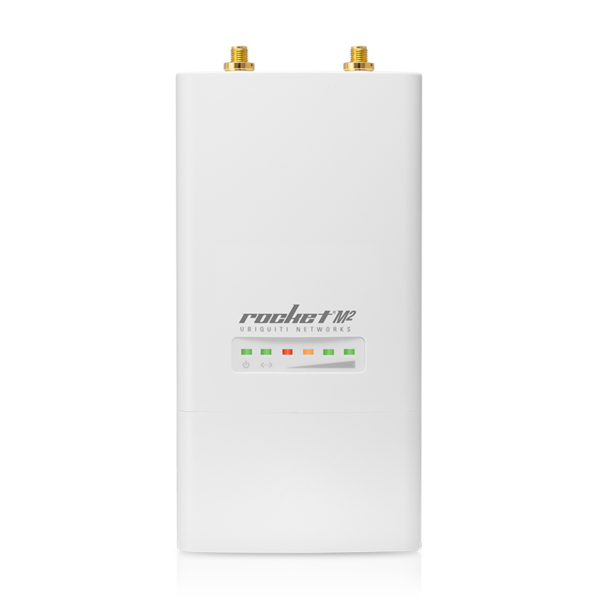 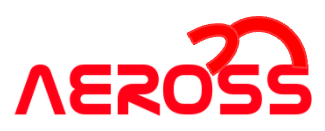 ‹#›
Power
Specs:
TalentCell Rechargeable Battery
Cost:
$69.99
Supply:
Amazon - Free Delivery
Total:
$139.98 (2 batteries)
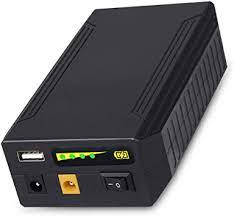 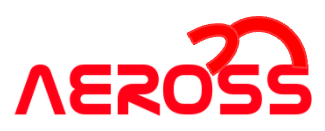 ‹#›
Budget Breakdown
DriveTrain
Motors/Gearboxes/Wheels: $496+shipping
Sample Collection Arm:
Raw Engineer/ReactorX: $189/$1696
Sample Collection Capsule
3D Print/Magnets: $38.97
Communications:
Antenna/Radio/Sensor: $114.58
Power:
Rechargeable Battery: $139.98
Hardware Budget
Arm Design 1: $817.53+ Shipping
Arm Design 2: $2485.53 + Shipping
Interface/Software
Processing/Integration: $500
Discretionary Fund 
Replace Parts/Adjust Pieces: Arm Design 1: $3500/ Arm Design 2: $1800
Total Estimated Expenses: 
$1500/$3200* 

*total expenses dependent on arm design choice
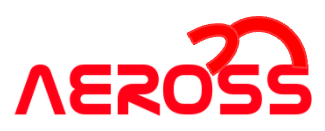 ‹#›
Sample Collection Arm
Trade options: Articulated arm, Rectangular arm, Cylindrical arm
Purpose: 
Pick up rock sample
Store in sample capsule 
Deposit sample at a specified LOI
Solution: Ender 3 component reconfiguration
Stepper motor open loop control over USB
Maximum Power Draw: 30W (4x 4.83V 1.5A)
Cost: $180
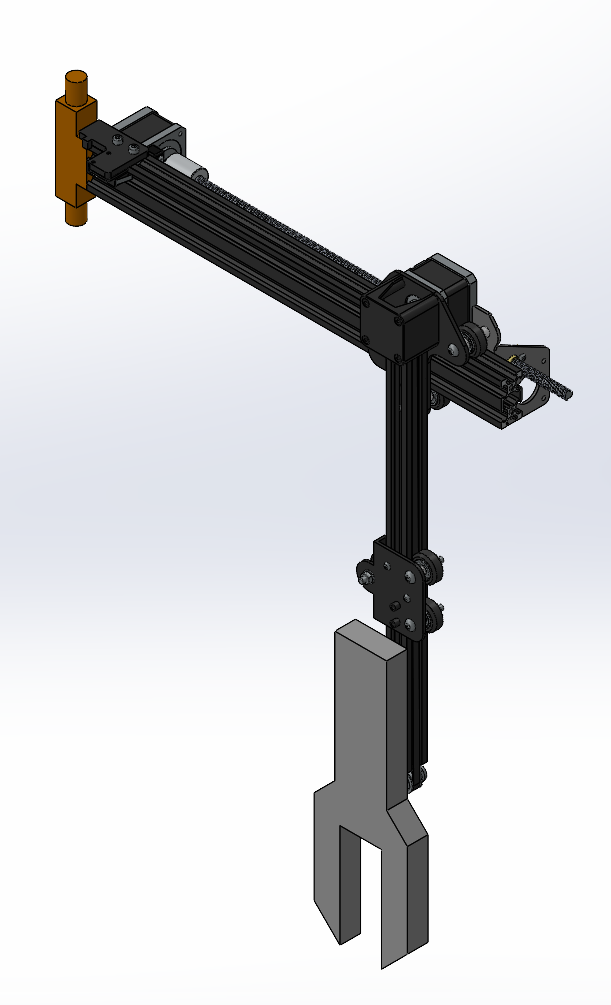 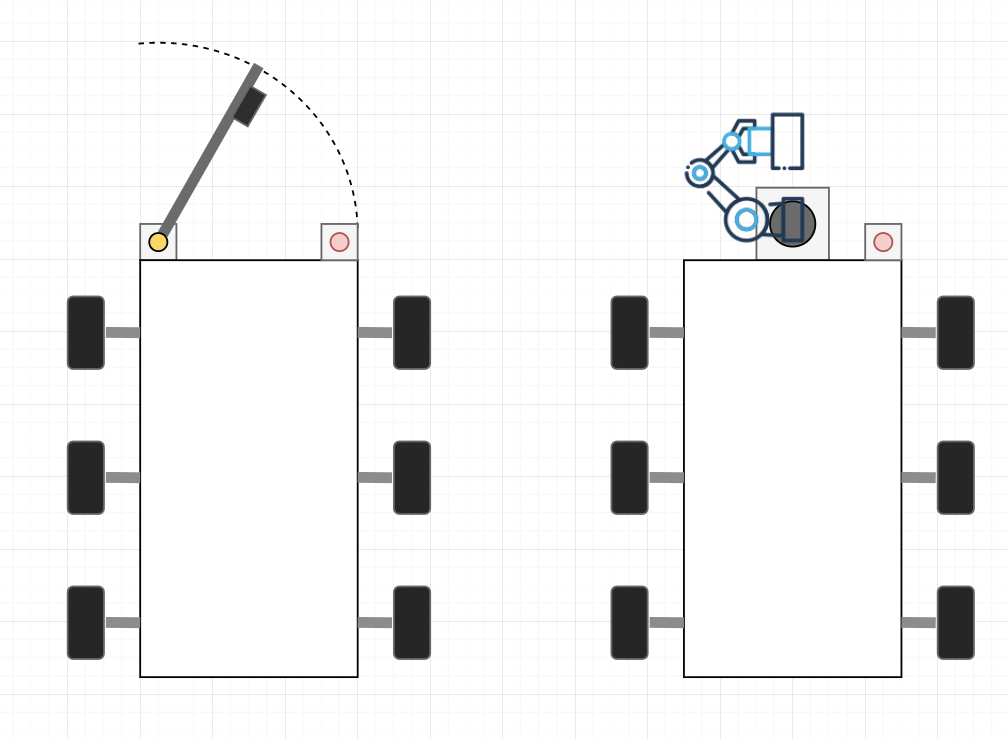 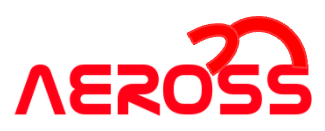 ‹#›
Timeline
Timeline
Project Description
Project Description
CONOPS
CONOPS
Baseline Design
Baseline Design
Baseline Feasibility
Baseline Feasibility
Summary
Summary
Sample Collection Device
Analysis Topic:
Motor Arm Stall Torque
Assumptions:
Each linkage modeled as point mass at CG.
Arm extends horizontally outward with bend in elbow.
Arm will lift sample using shoulder joint.
Results:
At maximum reach, motor will stall out at 380g payload.
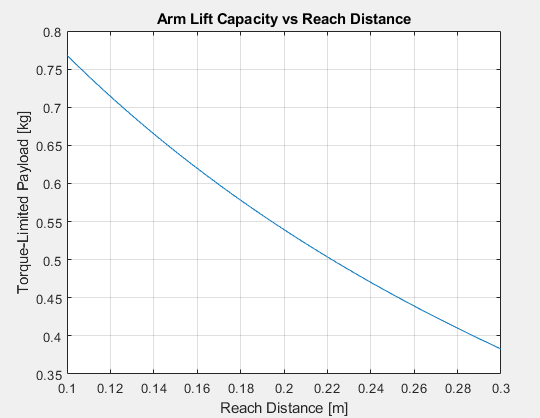 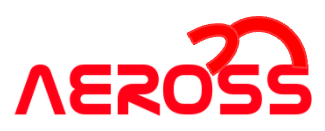 ‹#›
Timeline
Project Description
CONOPS
Baseline Design
Baseline Feasibility
Summary
[Speaker Notes: Possibly include error bounds on this graph
-present that we analytically and numerically found the stall]
Sample Collection Device Cont.
DR1.4: AEROSS collector rover shall be able to deposit the rock at a location specified by the ground station or the mother rover with 2 cm accuracy.
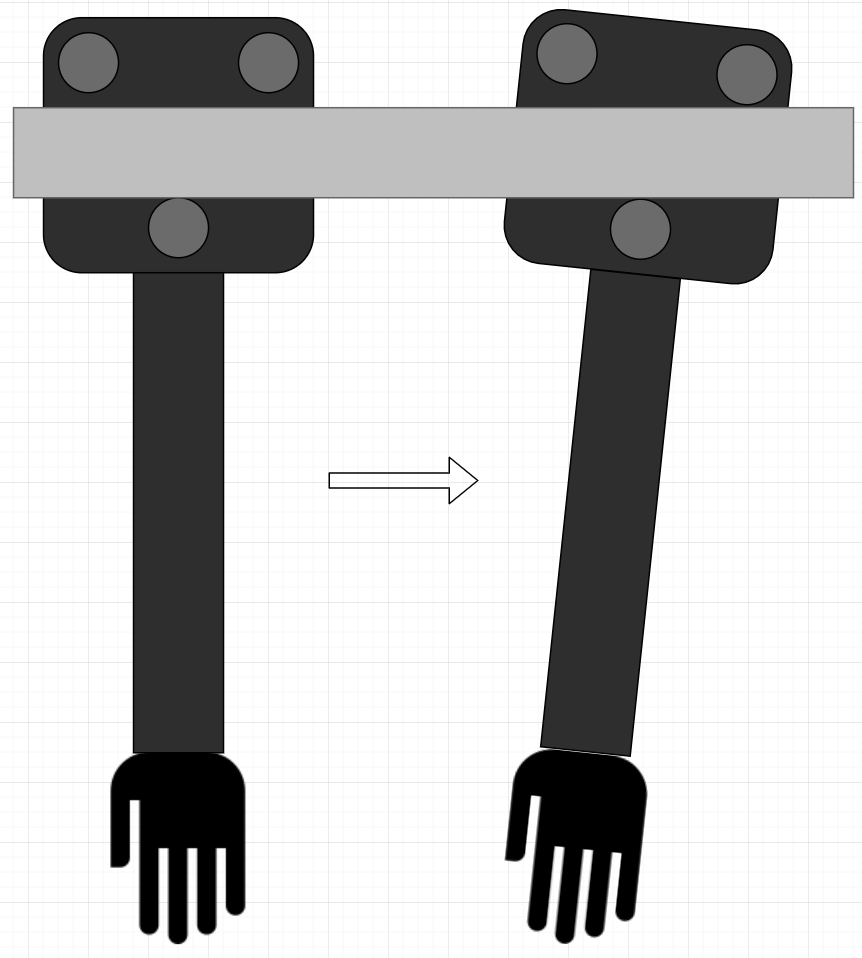 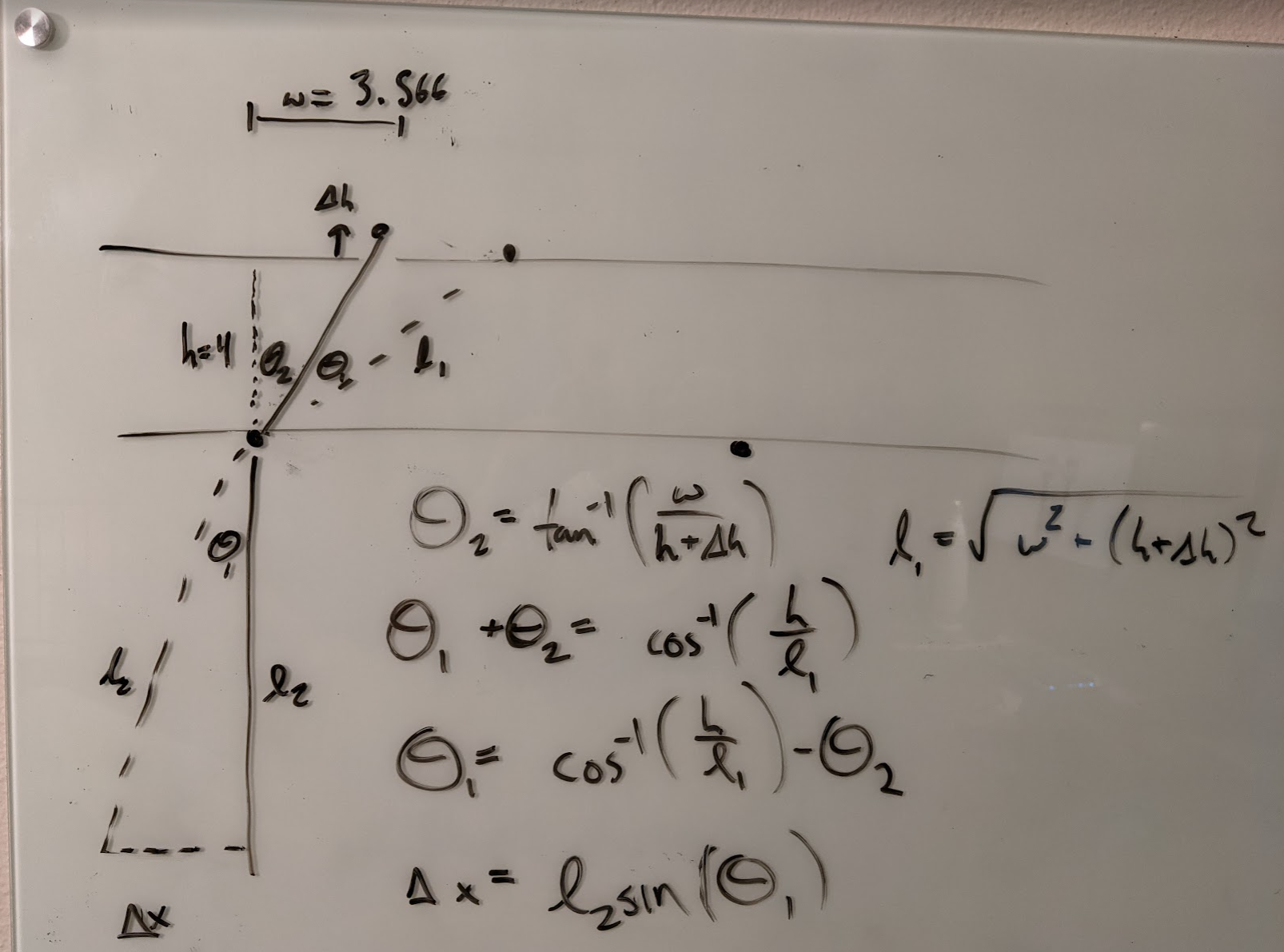 Feasibility Item:
2cm arm accuracy
Assumptions:
Primary source of error in the arm is the vertical axis wobble.
Result: 
Roller distance must be within 0.75mm vertical tolerance (feasible).
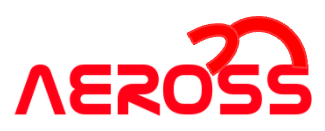 ‹#›
Timeline
Project Description
CONOPS
Baseline Design
Baseline Feasibility
Summary
Sample Collection Device Cont.
DR1.2: AEROSS collector rover shall be able to pick up a rock that is <2lbs.
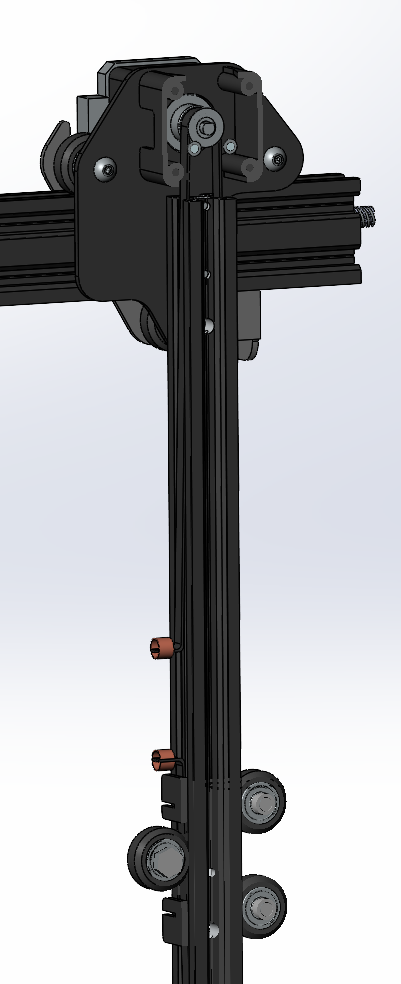 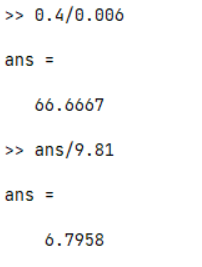 Feasibility Item:
Lifting strength
Assumptions:
Frictionless drive
Pulley diameter: 6mm
Result: 
Lifting capacity of 6.8kg without gear reduction, including the grabber (feasible)
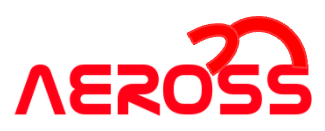 ‹#›
Timeline
Project Description
CONOPS
Baseline Design
Baseline Feasibility
Summary